S522 Status Report : part 1

July 10th, 2024

Manuel Xarepe for the s522 analysis Group
SRC introduction
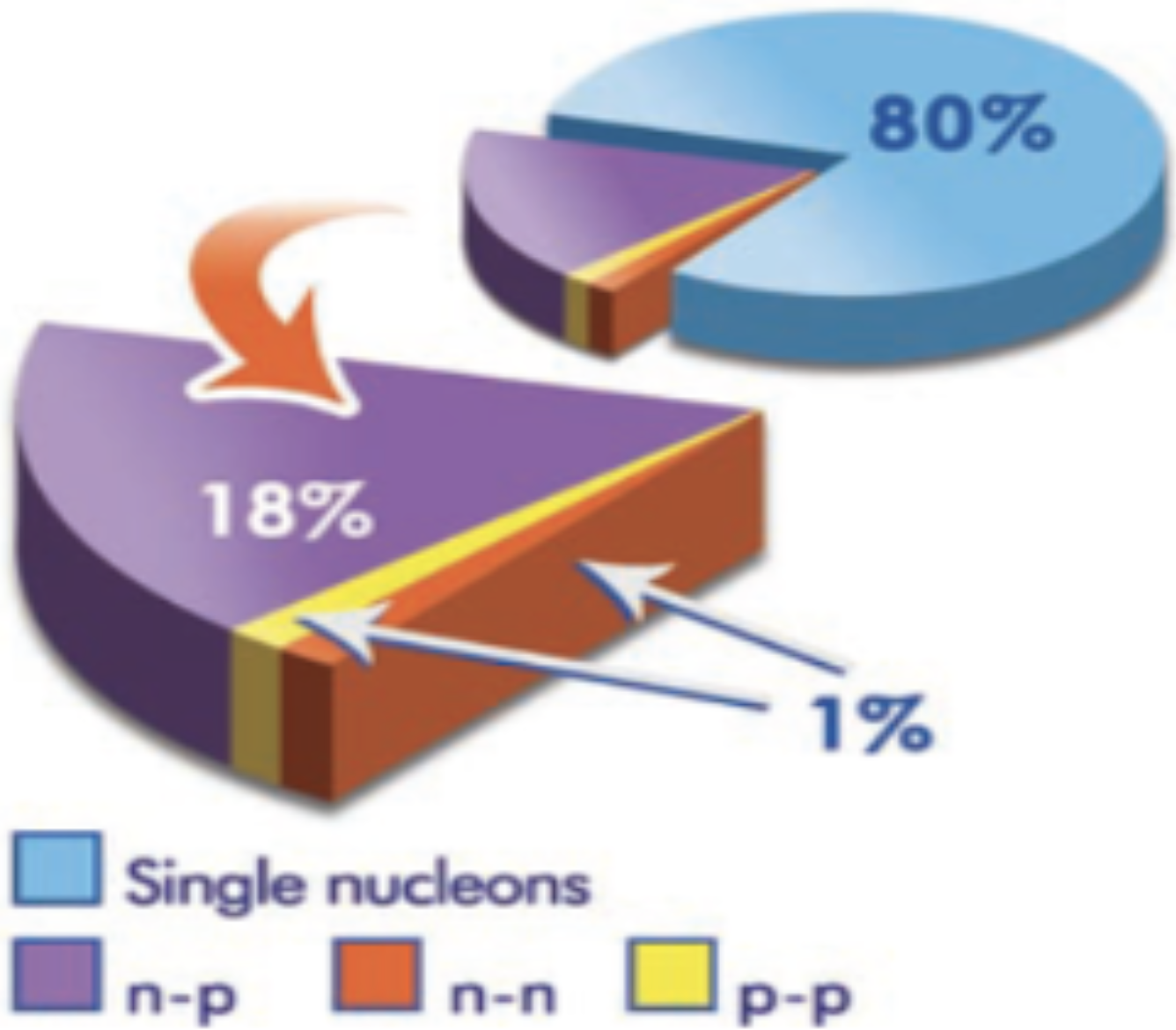 High relative momentum and low centre of mass (c.m.) momentum pairs;
mainly proton-neutron (pn) pairs;
pp/pn ratio does not change with A;
The fraction of high momentum protons increases with N/Z.
R.Subedi,Science,Vol 320, (2008)
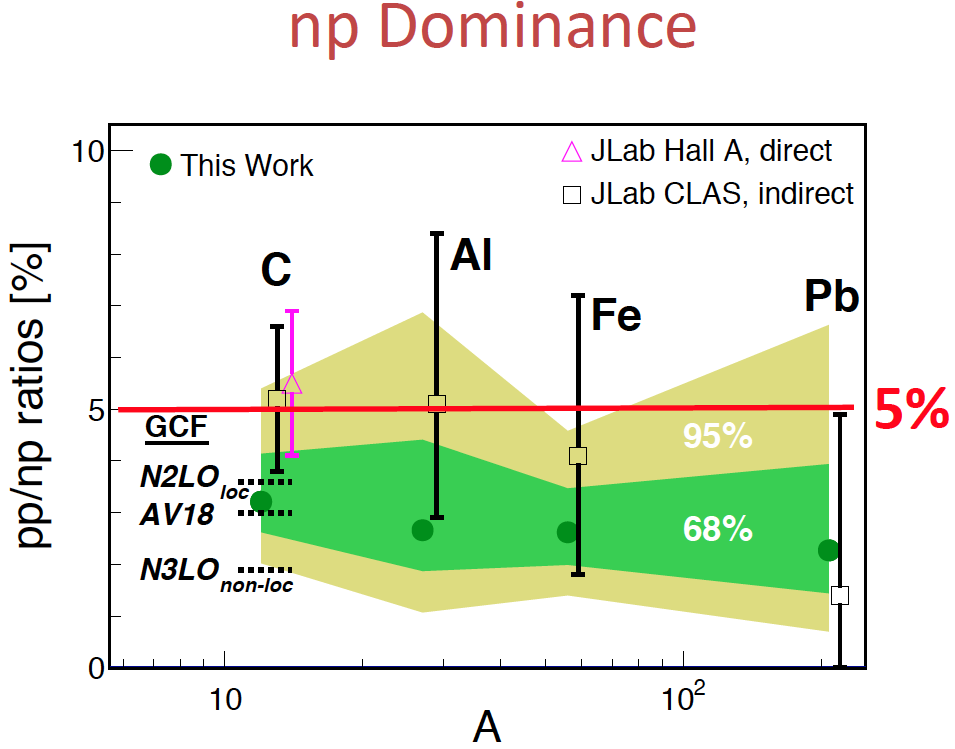 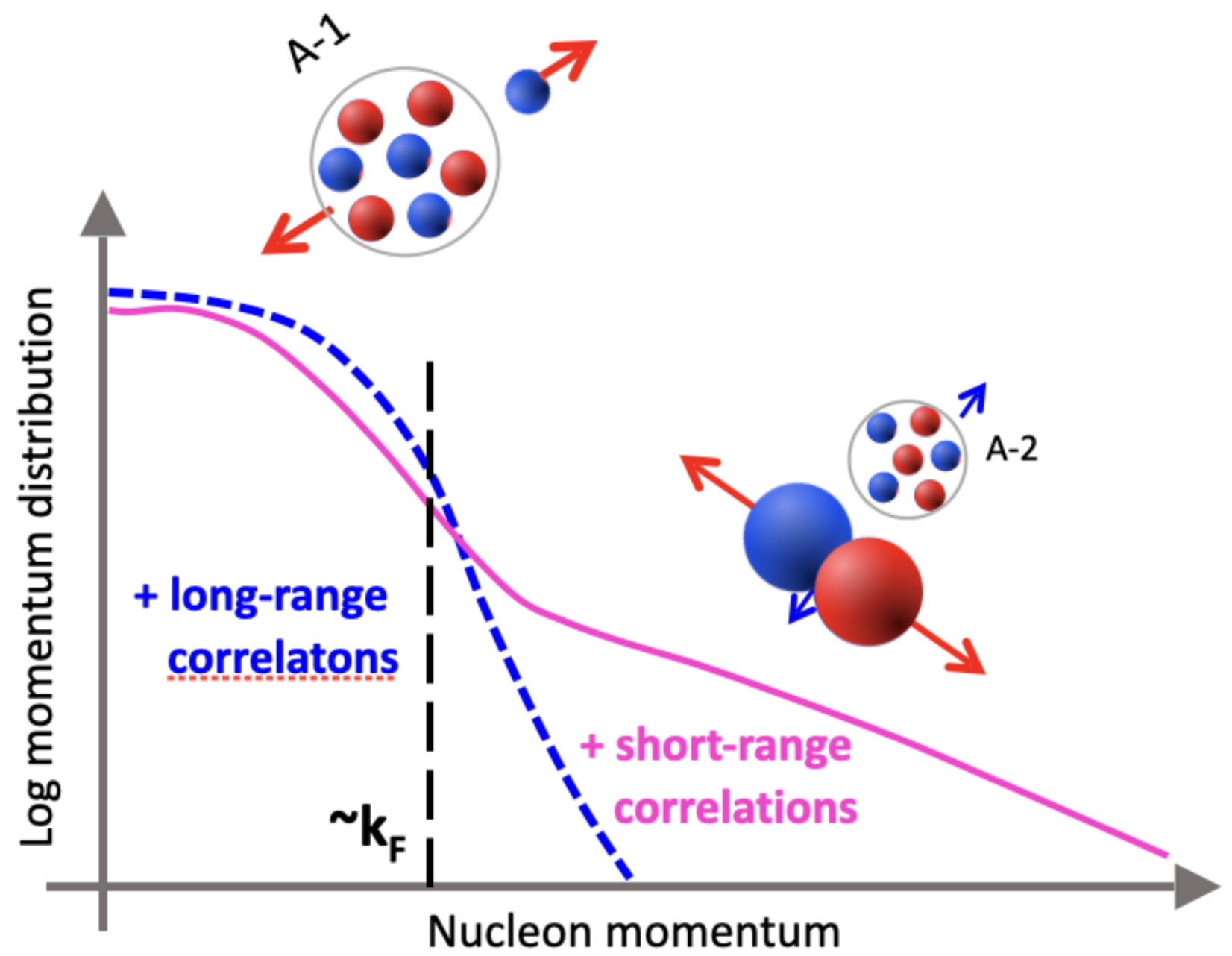 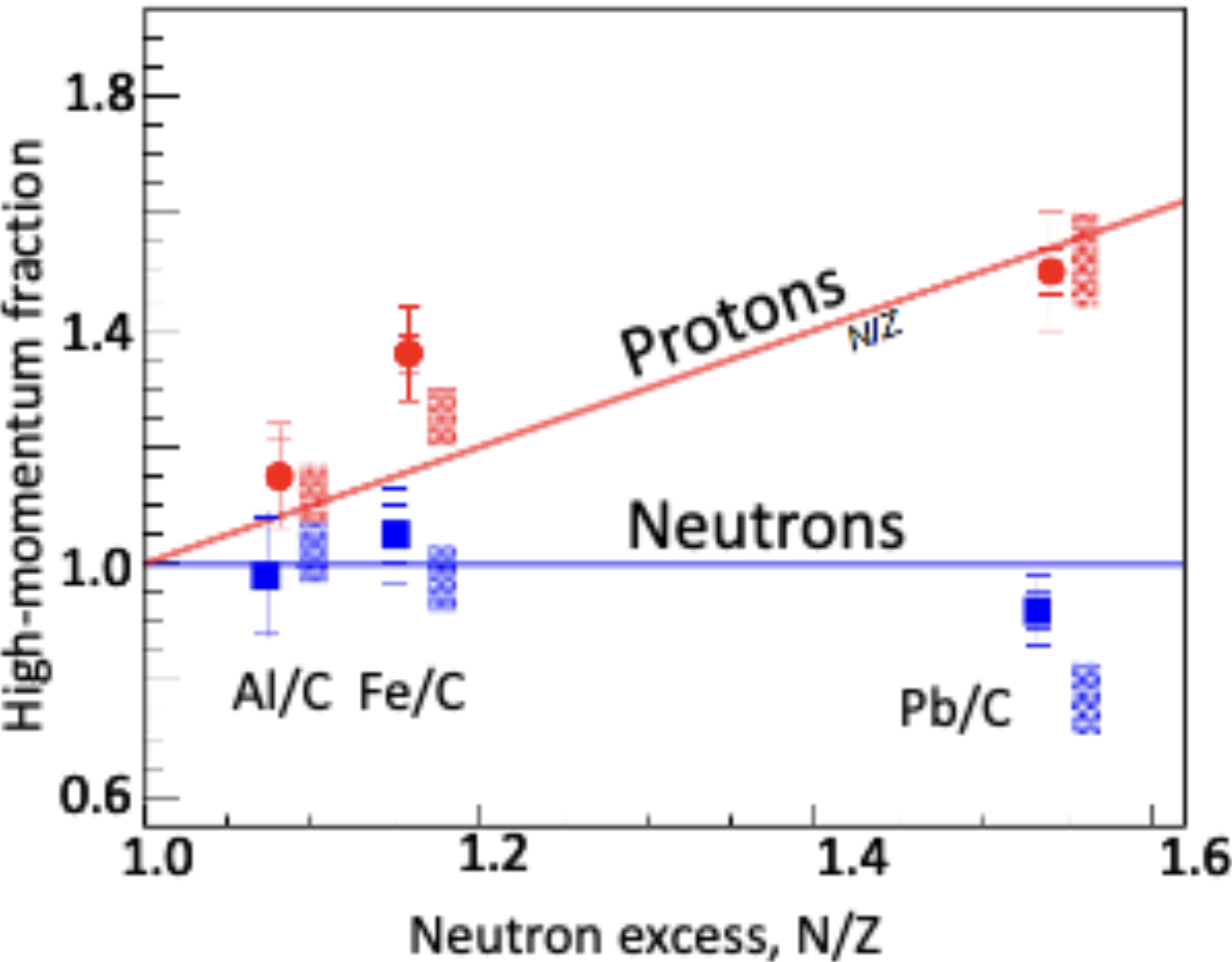 Duer, PRL (2019); Duer, Nature (2018); Hen, Science (2014); Korover, PRL (2014); Subedi, Science
(2008); Shneor, PRL (2007); Piasetzky, PRL (2006); Tang, PRL (2003);
O. Hen et al. (CLAS Collaboration), Science, 346 (6209):614, 2014.
M. Duer et al. (CLAS Collaboration), Nature, 560:617, 2018.
Motivation and goals
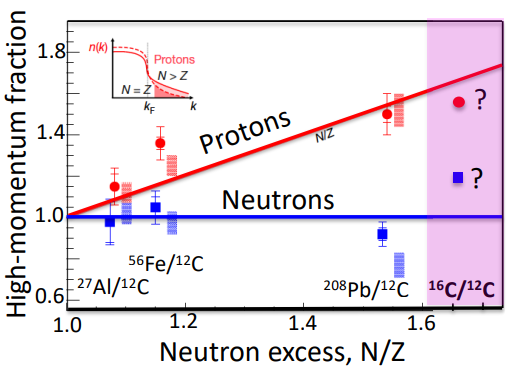 ?
Understand SRC interaction and NN pairs in n-rich environment
Existing trend based on a few points; 

mass and N/Z excess cannot be disentangled with stable nuclei.

Necessary to measure in Inverse kinematics

New measurement at N/Z = 1.67, above the largest available N/Z and at a much smaller mass.
Adapted from M. Duer et al. (CLAS Collaboration), Nature, 560:617, 2018.
‹#›
Experimental setup
16,12C (p,p2pN) A-2
Beam @ 1.25 GeV/u and 105 pps
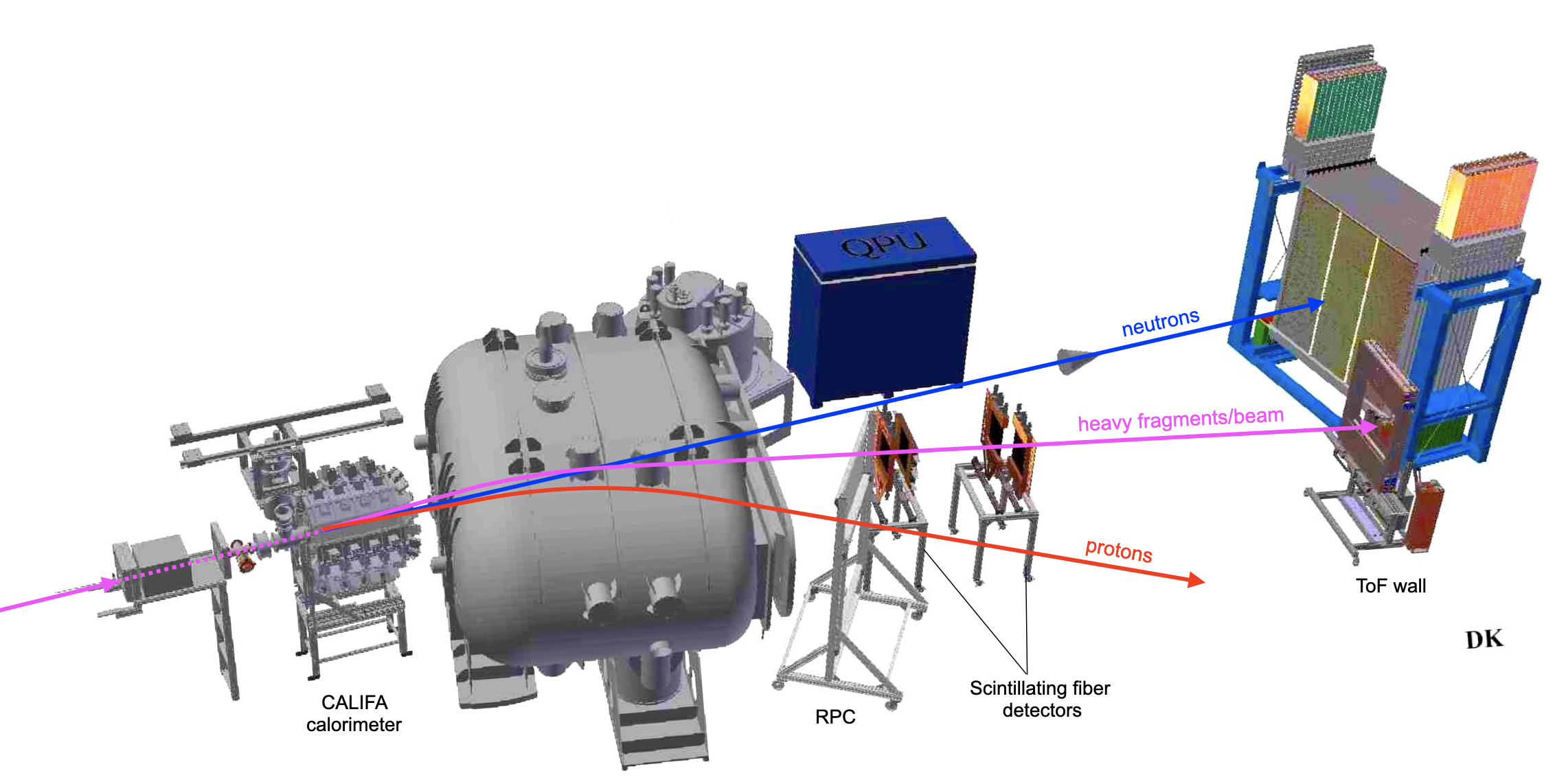 n SRC partner
n SRC partner
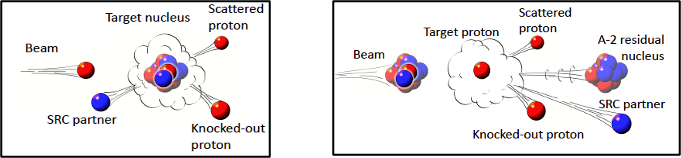 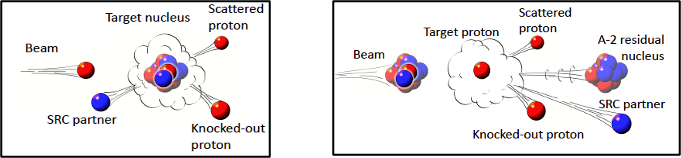 LiH
(CEA Saclay)
LiH
(CEA Saclay)
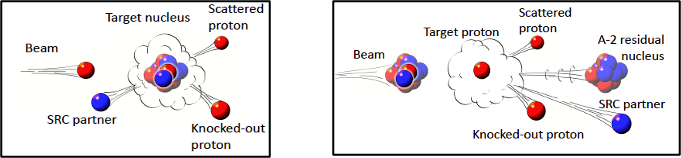 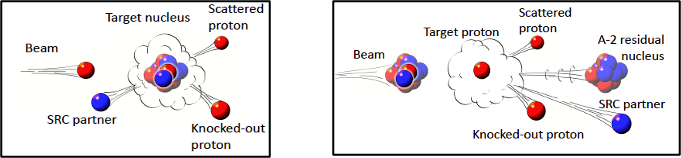 p SRC partner
p SRC partner
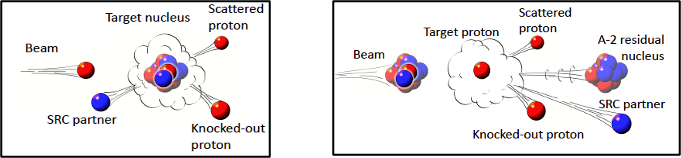 ‹#›
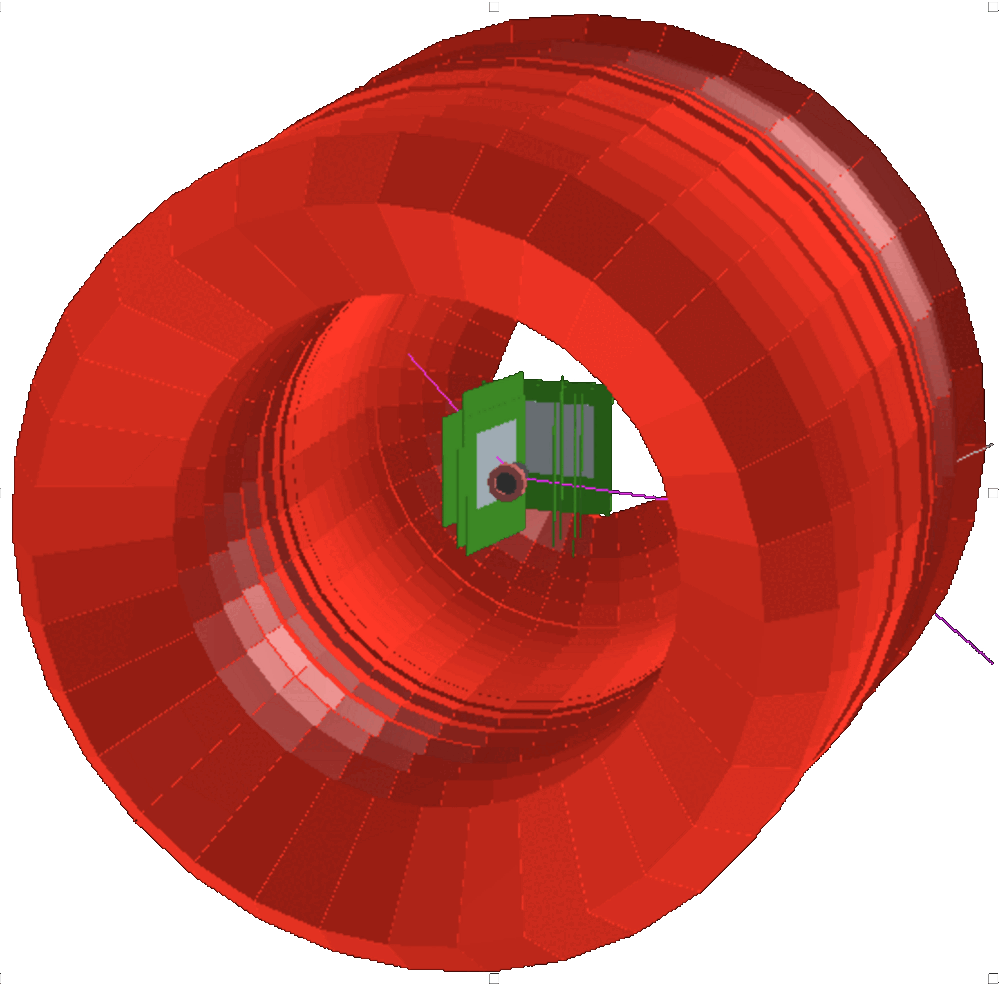 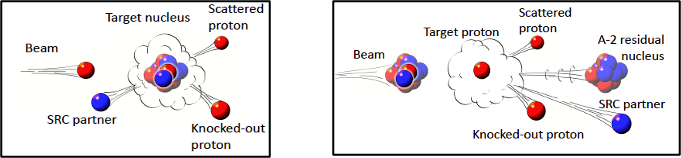 PID plots (with p2p condition)
12C
16C
Z
Z
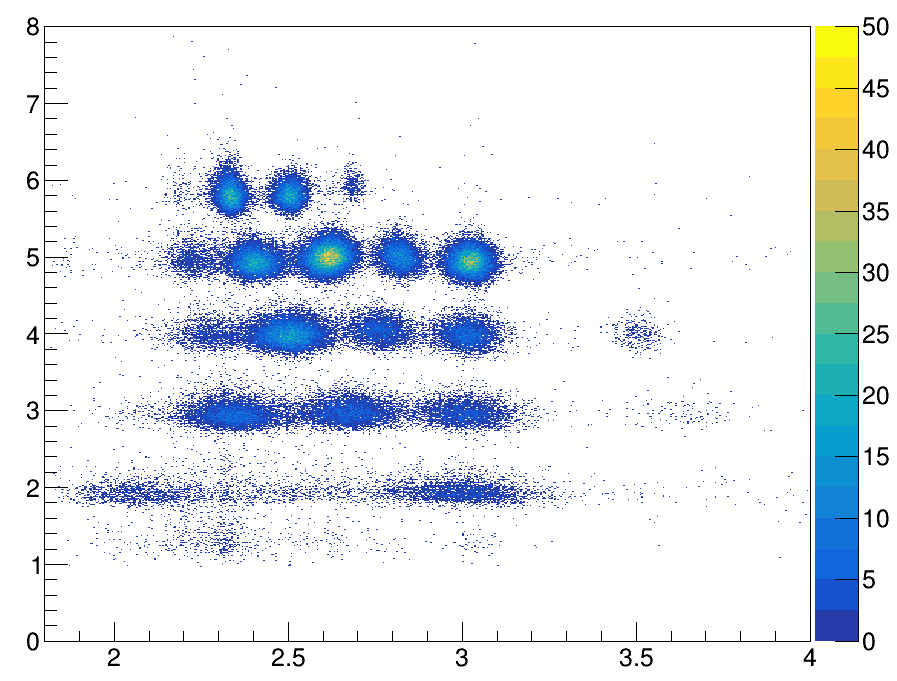 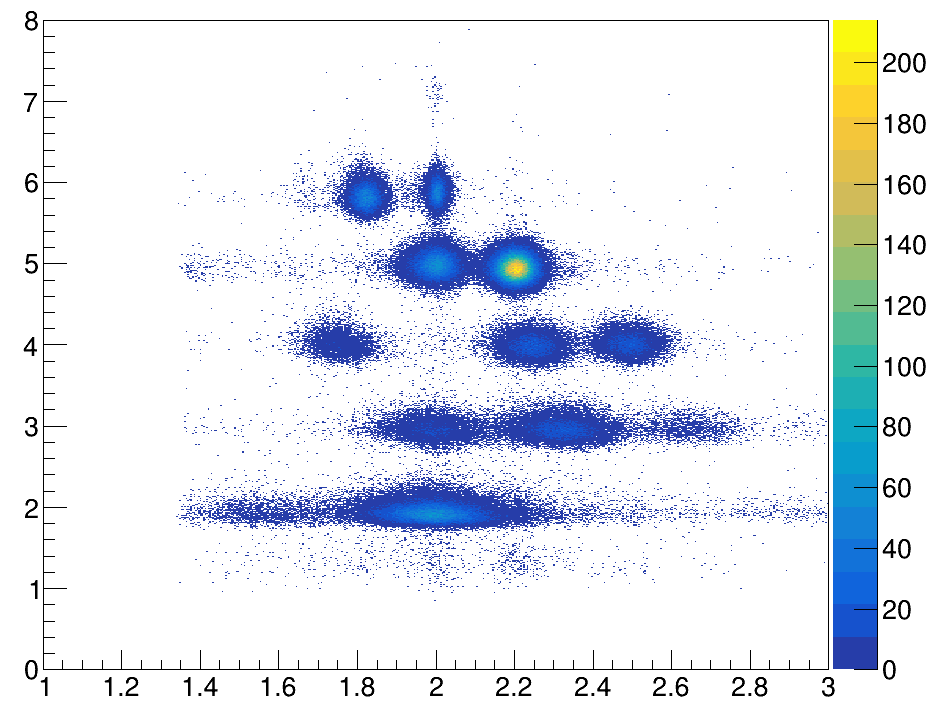 14B
15B
10B
11B
10Be
14Be
56% lost due to acceptance
A/Z
A/Z
‹#›
Where we left off
Outlook from last meeting:
Open technical issues:
Vertex efficiency;
FOOT multiplicity;
CALIFA punch-through ID and energy reconstruction.
Next:
QE in 16C setting;
SRC ID.
FOOTs are not used anymore
‹#›
CALIFA punch-through ID
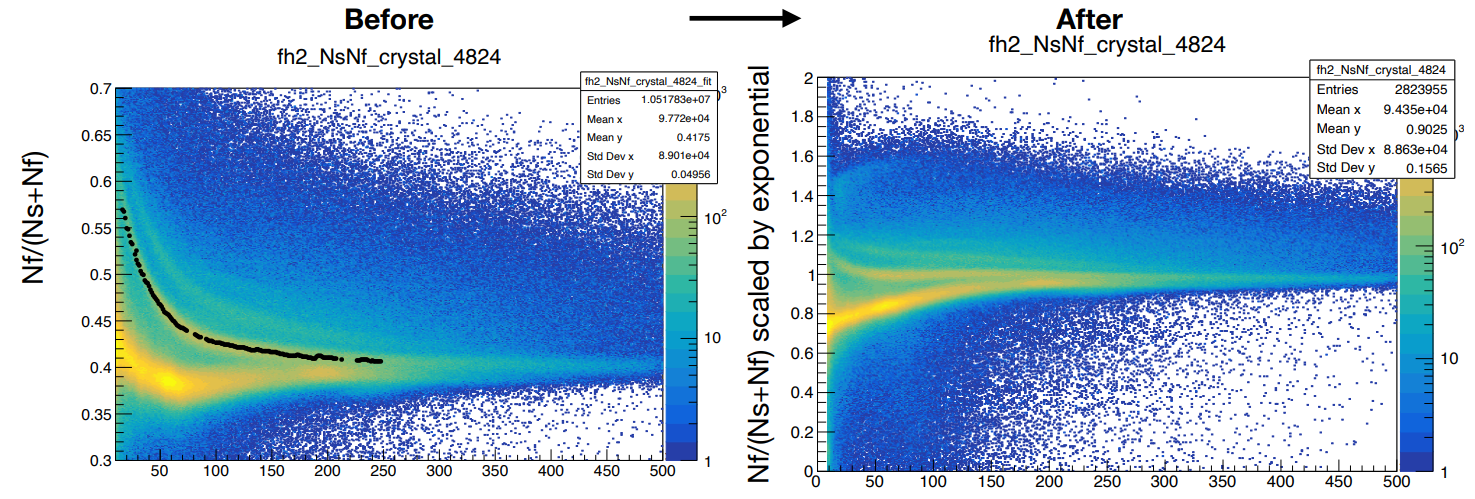 Stopped proton
Stopped proton
γ, punch-through proton
γ, punch-through proton
Ns+Nf [MeV]
Ns+Nf [MeV]
Ns+Nf [MeV]
Ns+Nf [MeV]
‹#›
Improve p2p cut in Califa
High t and u  -> high momentum transfer
t = (ptg - p1)^2 and u = (ptg - p2)^2
Cluster size
Foots are not used
Aiming at improving p2p selection1
11B
11C
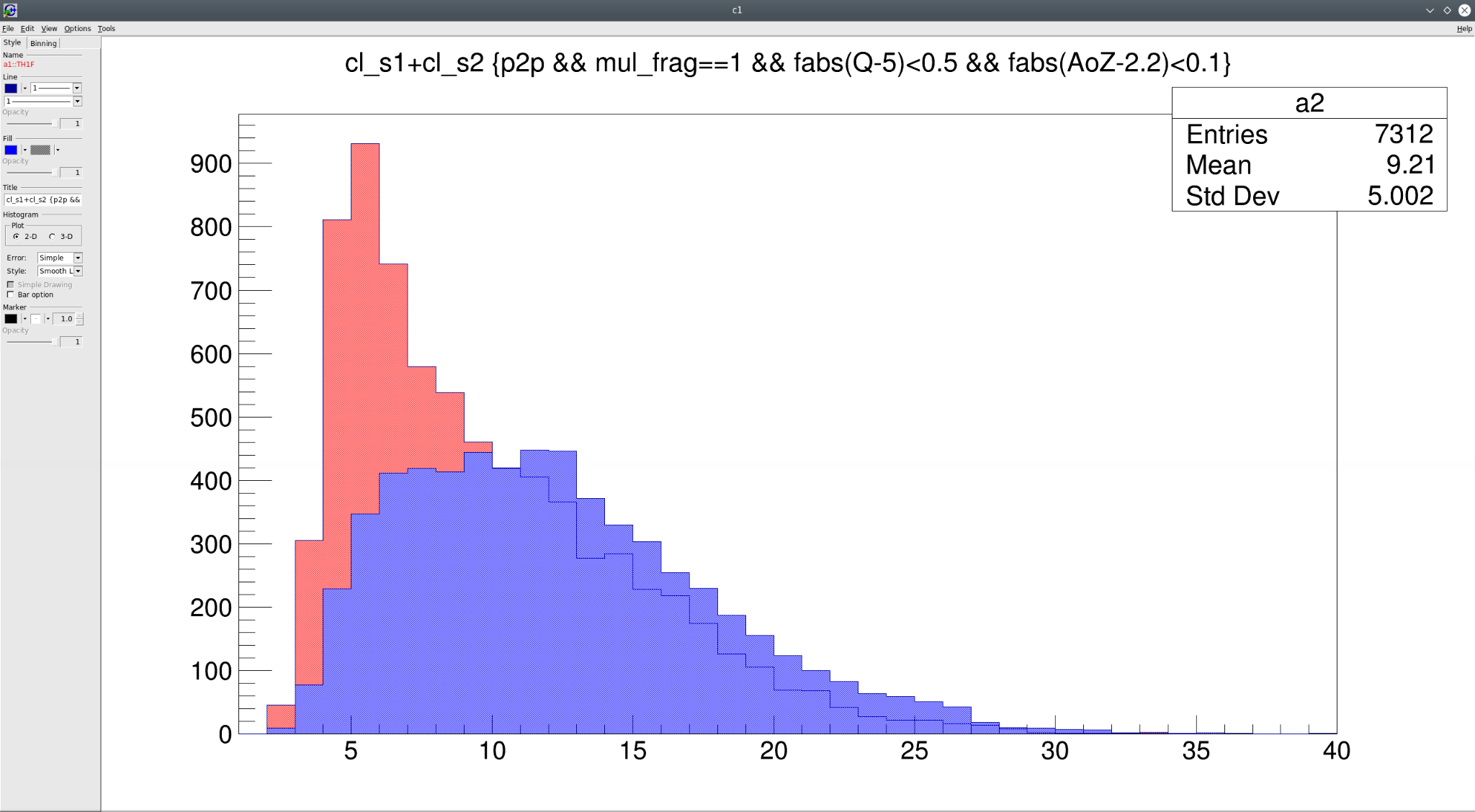 ‹#›
cl_size 1 + cl_size2
QE event identification with t and u cut
12C(p,2p) 11B
16C(p,2p) 15B
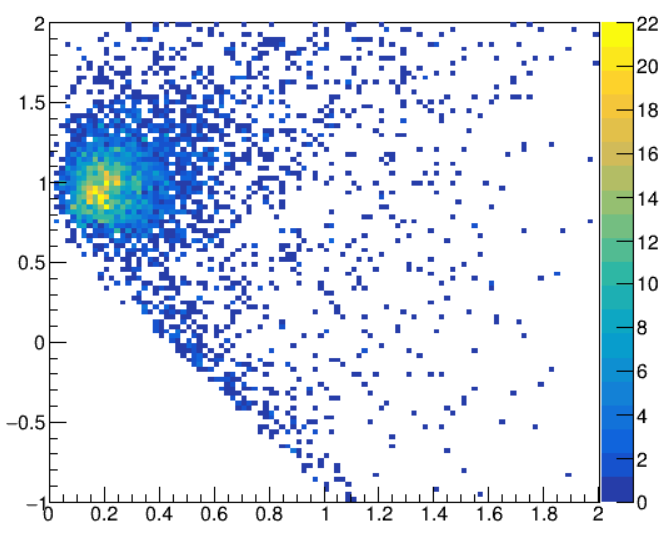 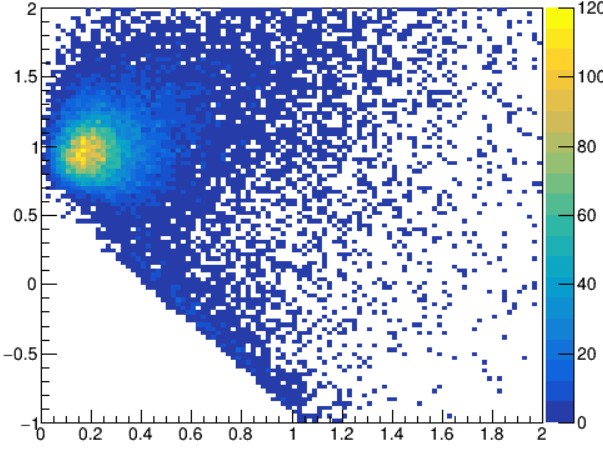 Mmiss2 [GeV2/c4]
Mmiss2 [GeV2/c4]
QE
QE
QE
QE
IE
IE
IE
IE
pmiss [GeV/c]
pmiss [GeV/c]
‹#›
SRC selection
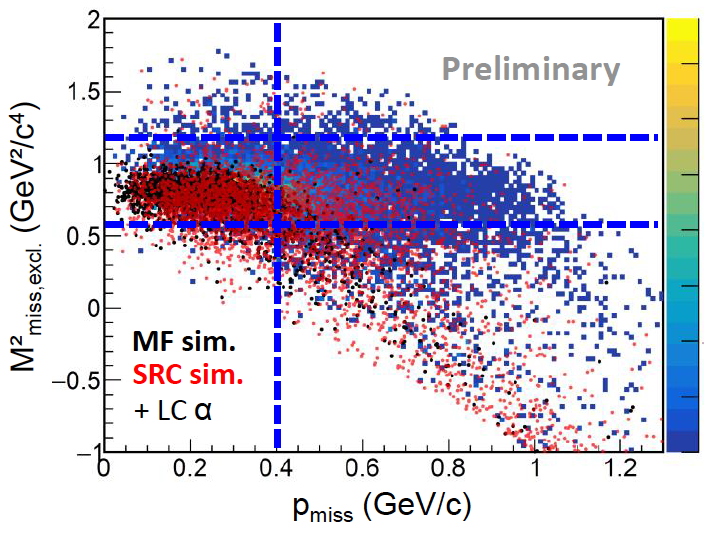 High mandelstam t and u
abs() > 0.8 GeV2/c4
Cluster size < 5
Only 2 clusters
Frag multiplicity 1
pmiss > 0.4 GeV/c
M2miss and Emiss cuts guided by simulation
Light Cone variable also guided by simulation
‹#›
Indications of SRC ?
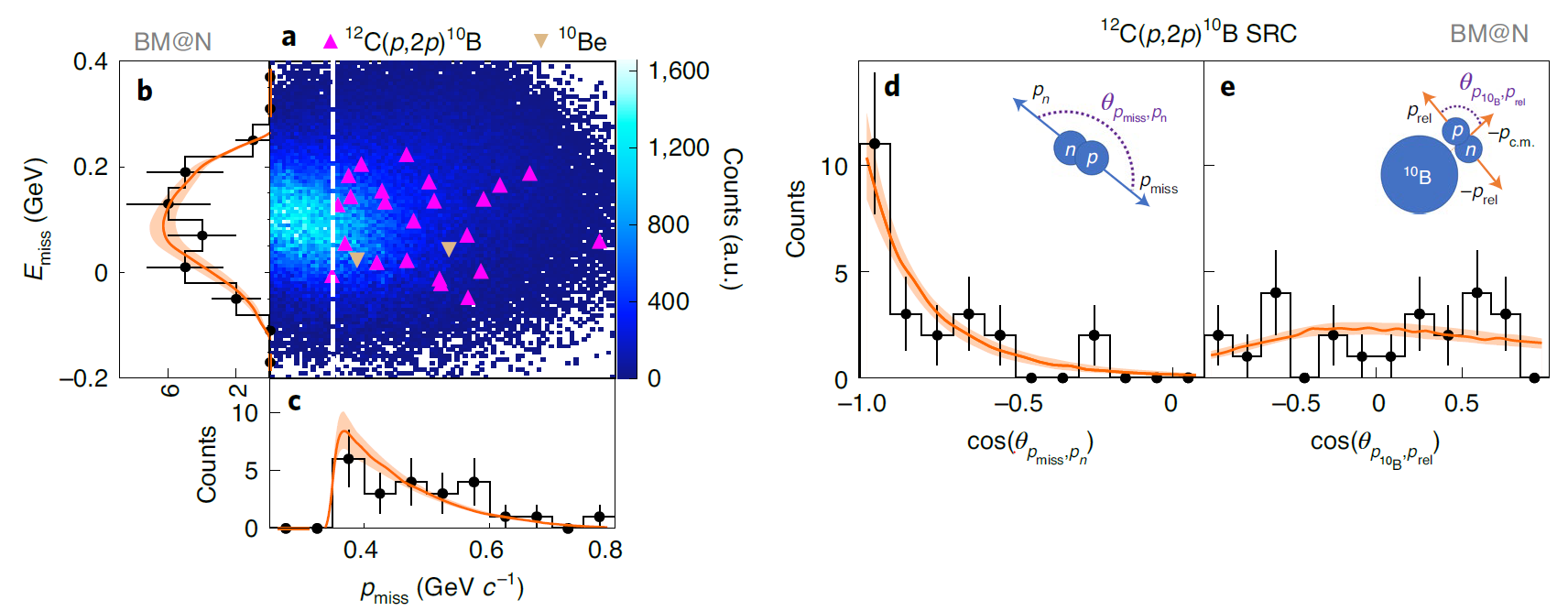 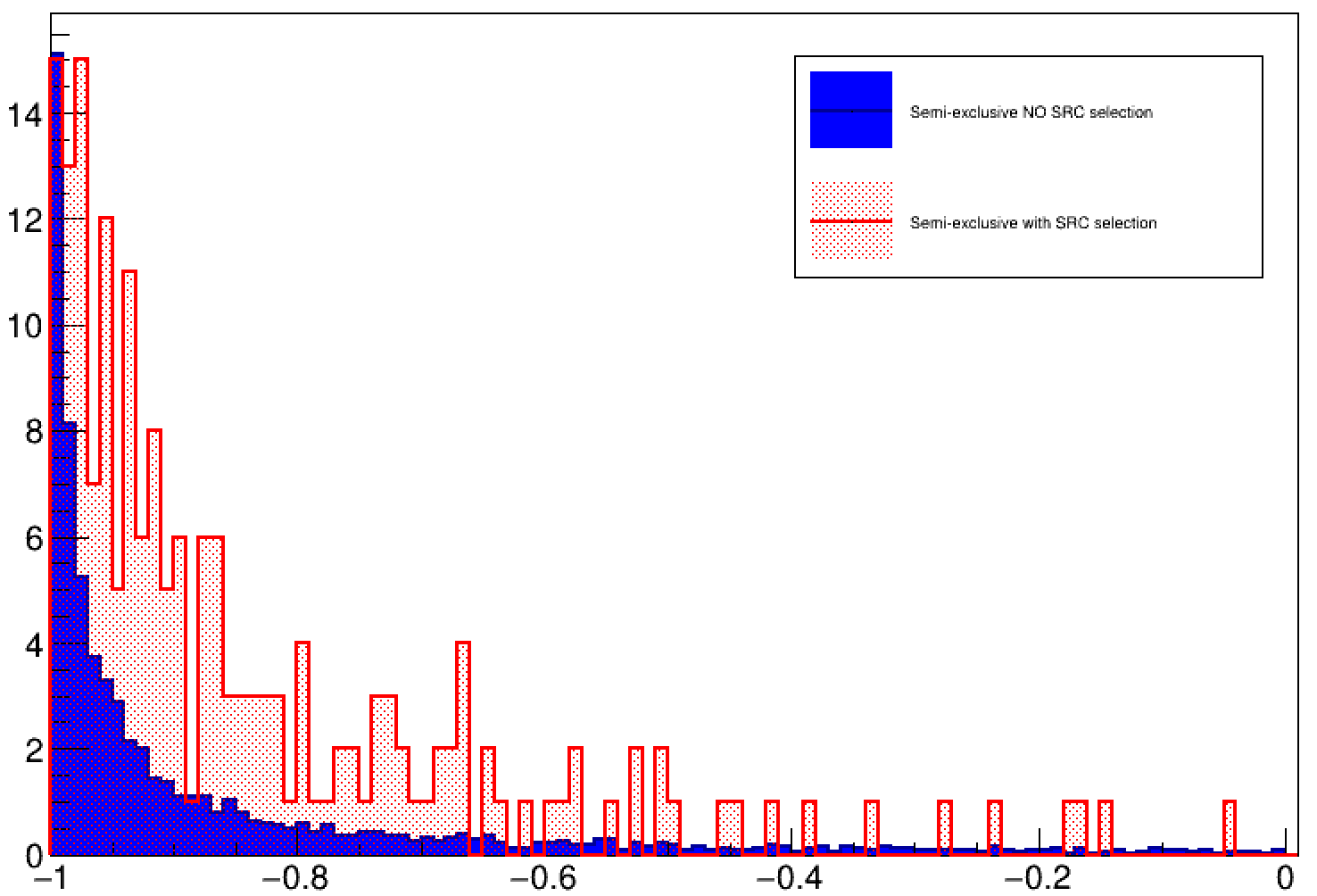 Patsyuk, M., et al. "Unperturbed inverse kinematics nucleon knockout measurements with a carbon beam." Nature Physics 17.6 (2021): 693-699
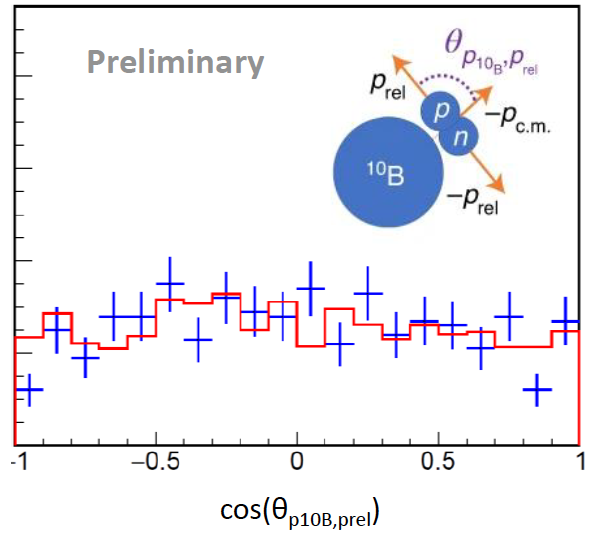 Semi exclusive
pn = pbeam - pmiss - pfrag
cos(Ө(pn,pmiss))
‹#›
Fully exclusive
Opening angle (semi excl. vs fully excl.)
12C(p,2p)10B + n
12C(p,2p)10Be + p
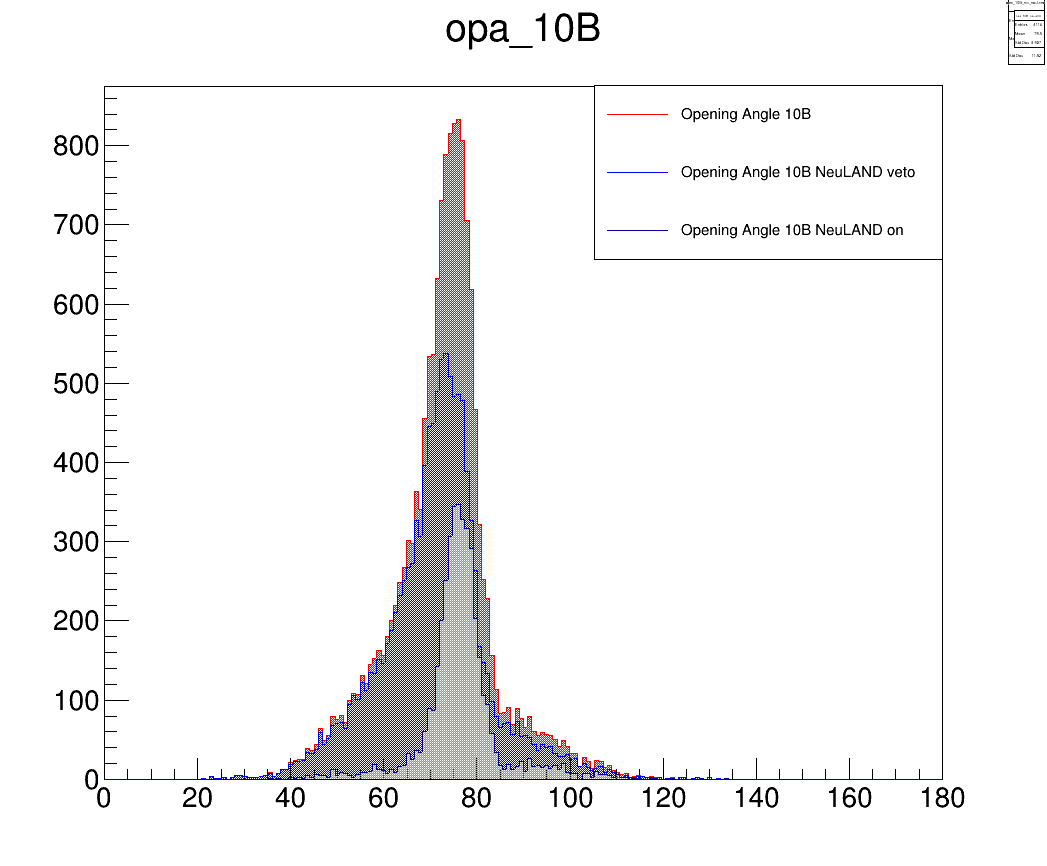 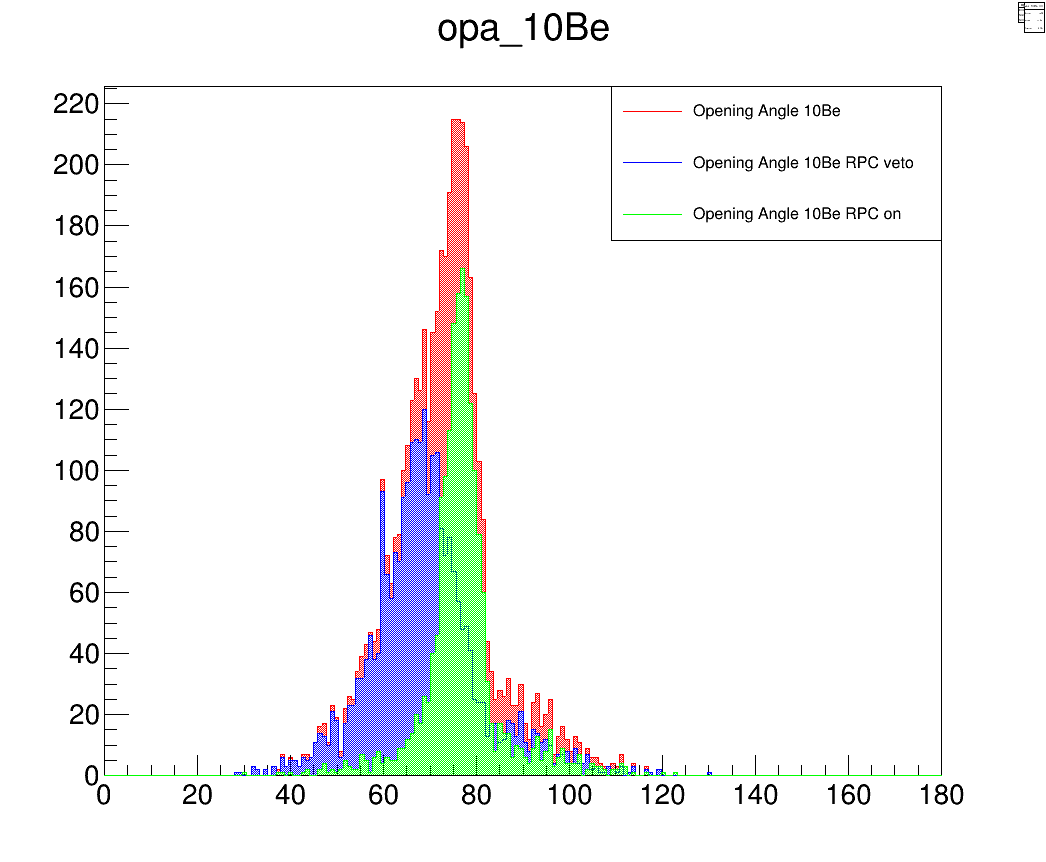 Opening angle [º]
Opening angle [º]
‹#›
QE identification 10B (semi excl. vs excl)
12C(p,2p)10B
12C(p,2p)10B + n
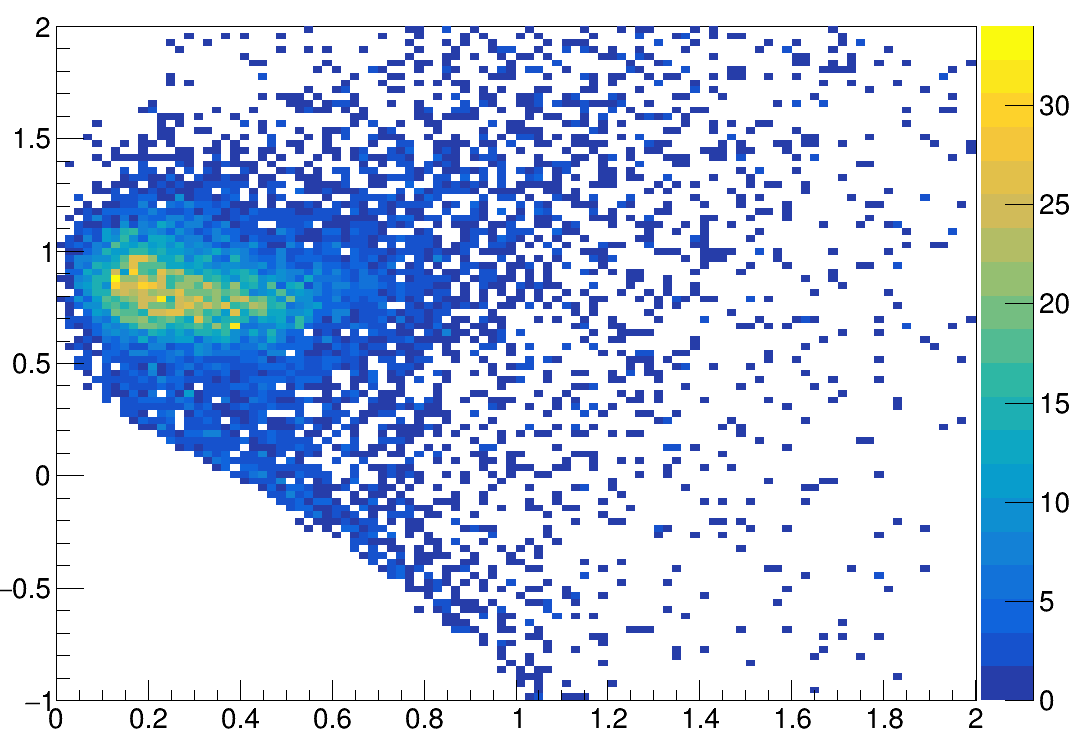 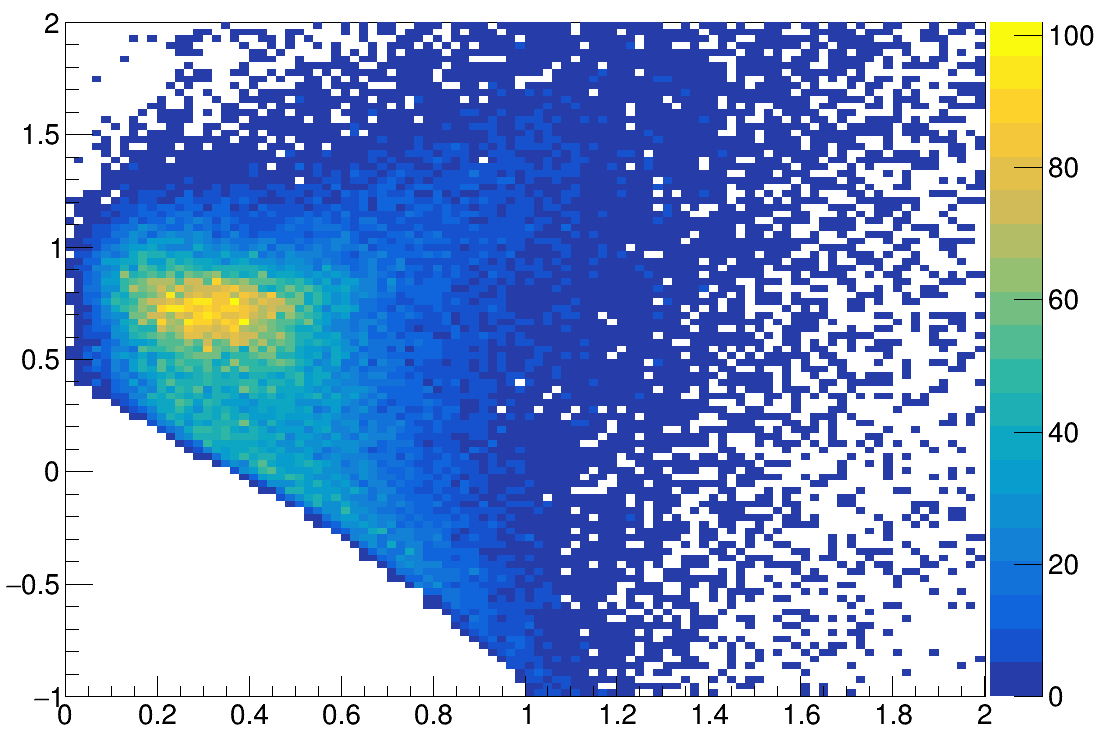 Mmiss2 [GeV2/c4]
Mmiss2 [GeV2/c4]
QE
IE
pmiss [GeV/c]
pmiss [GeV/c]
‹#›
QE identification 10Be (semi excl. vs excl)
12C(p,2p)10Be
12C(p,2p)10Be + p
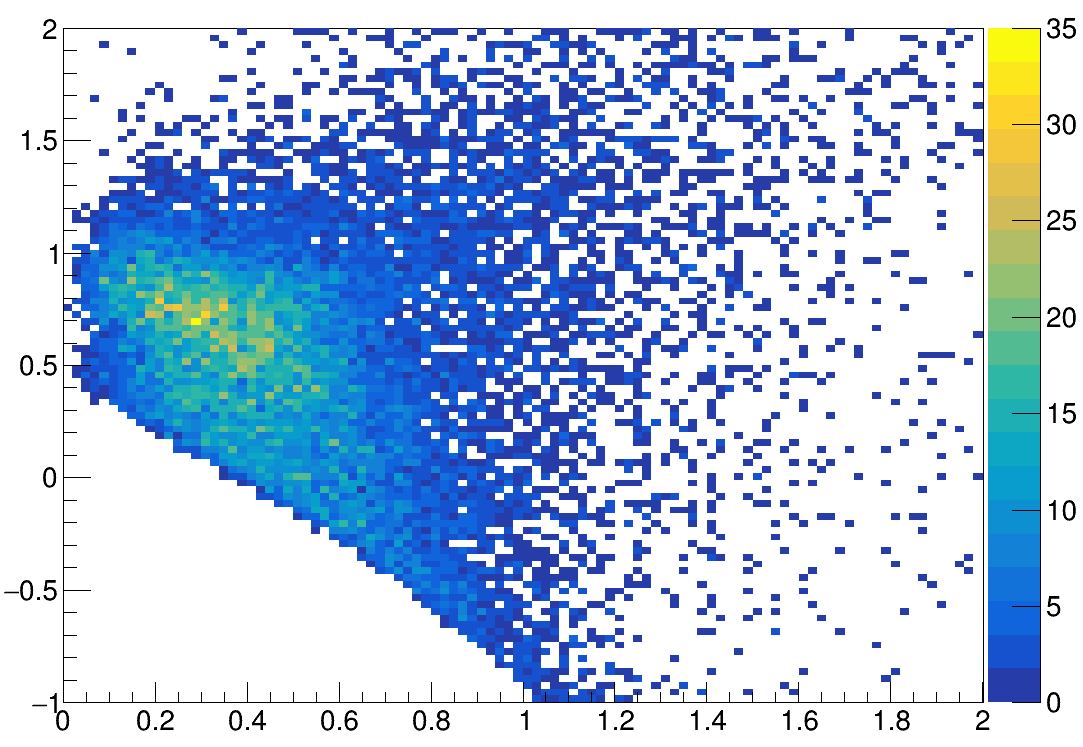 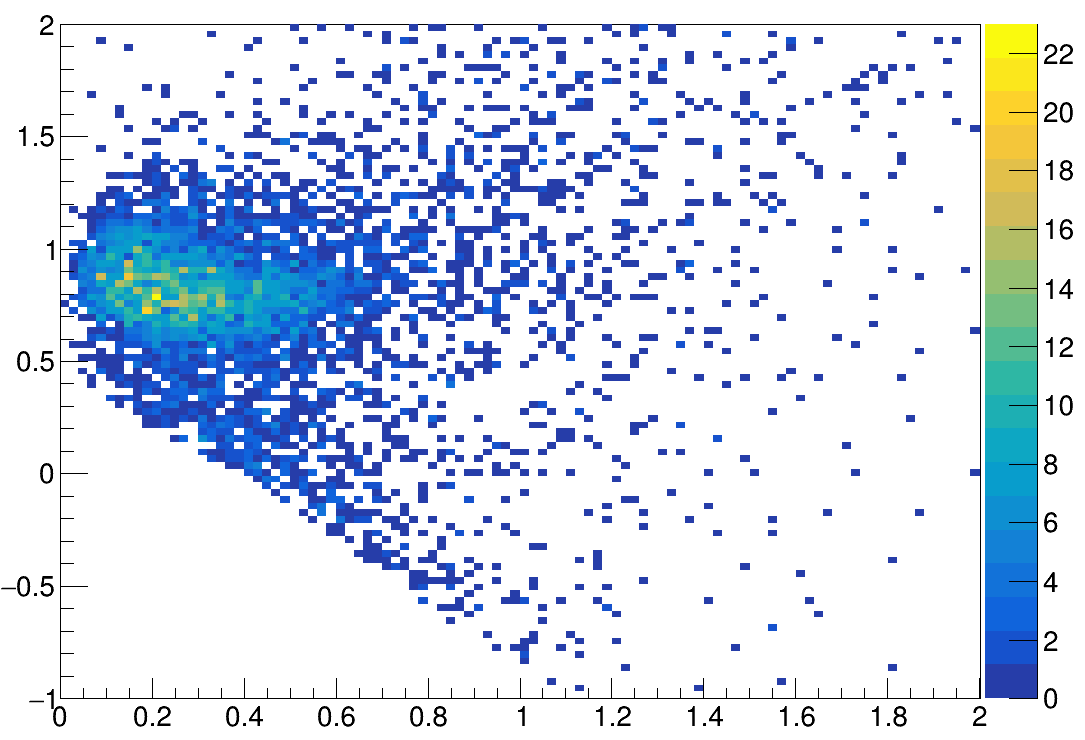 Mmiss2 [GeV2/c4]
Mmiss2 [GeV2/c4]
QE
IE
pmiss [GeV/c]
pmiss [GeV/c]
‹#›
Fully exclusive measurement of SRC
Pros:
Complete Kinematics
Cleaner reactions
Accurate measurement
Cons:
Very low statistics
Detector efficiencies and acceptance are not the same for pp and pn pairs
SRC events mainly outside detector acceptance
‹#›
Acceptance for SRC
RPC acceptance
NeuLAND acceptance
TX
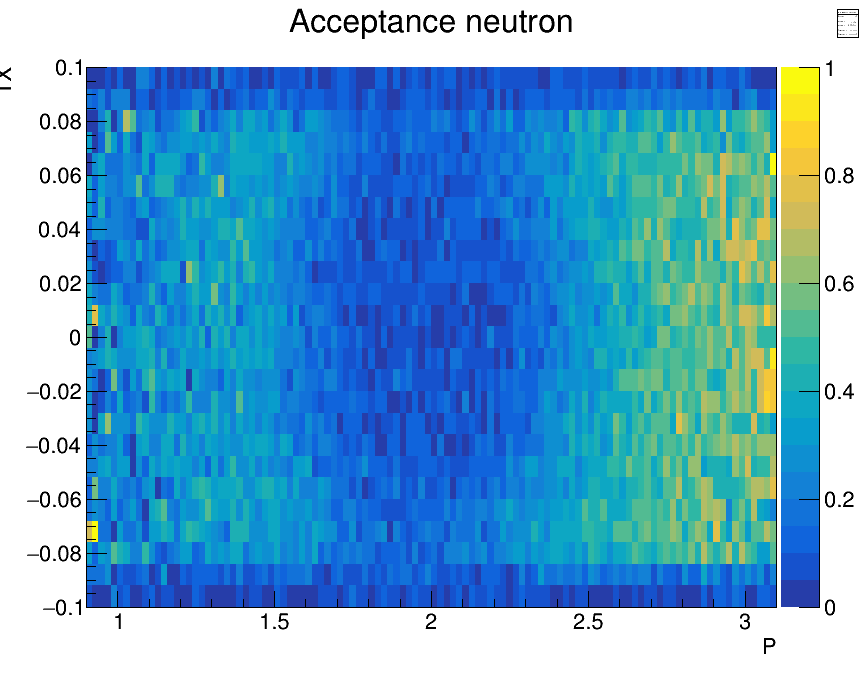 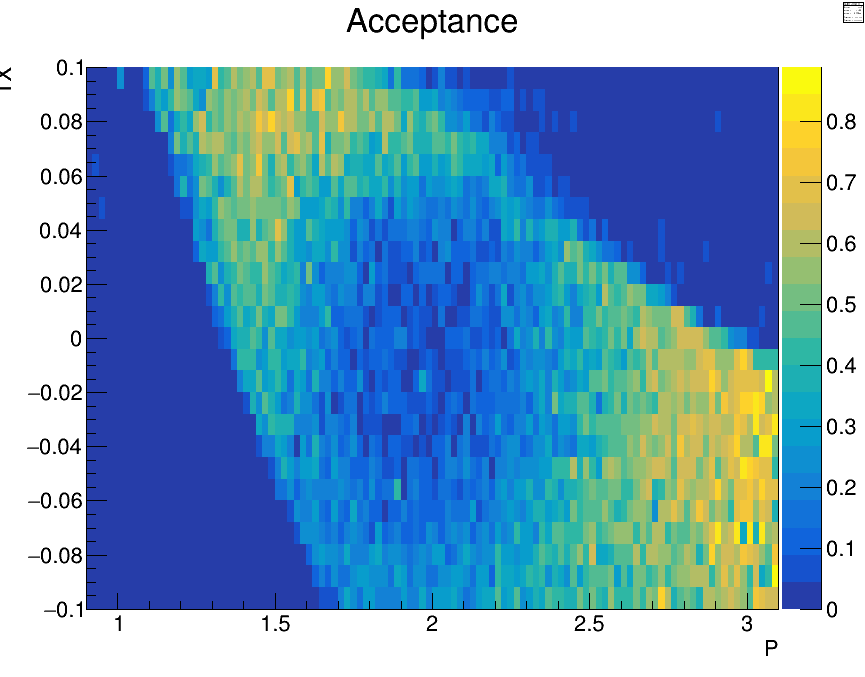 TX
P [GeV/c]
P [GeV/c]
‹#›
Fully exclusive measurement of SRC
Pros:
Complete Kinematics
Cleaner reactions
Accurate measurement
Cons:
Very low statistics
Detector efficiencies and acceptance are not the same for pp and pn pairs
SRC events mainly outside detector acceptance -> Veto?
‹#›
Summary and Outlook
Summary
A preliminary set of cuts aiming at reducing FSI and seeing SRC as been found for semi-exclusive 12C (under investigation for 16C)
The jump to fully exclusive shows improvements for the reaction selection, but with a severe drop in statistics.
Next:
pn/pp ratio estimation for 12C and 16C
Attempt fully exclusive even with the lack in statistics
Understand better why the back to back signature is always present
Investigate how ratios evolve when Detector veto are used
Understand the effect of acceptance and efficiency in this ratios
‹#›
Thank you for your attention!
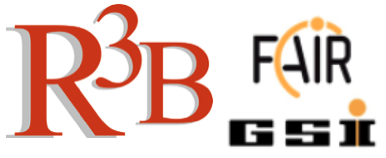 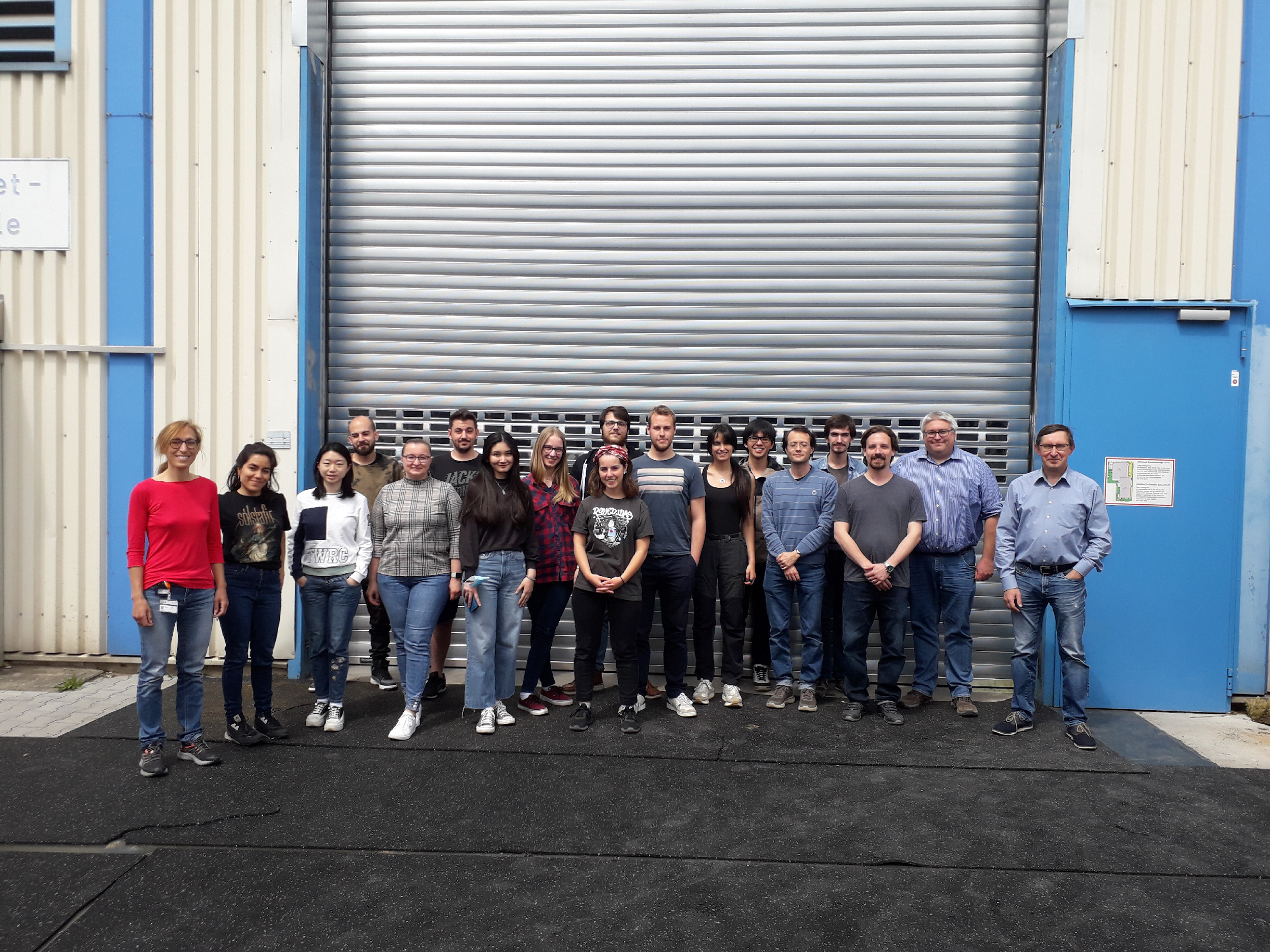 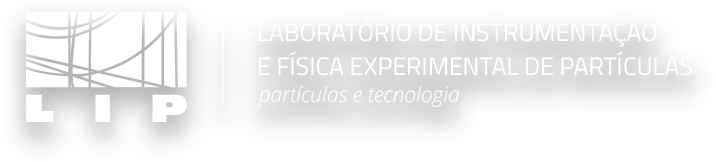 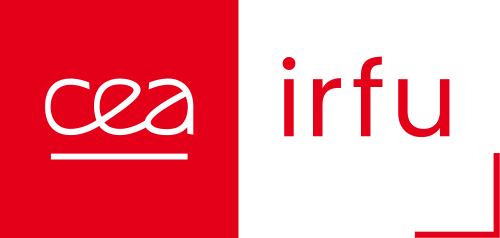 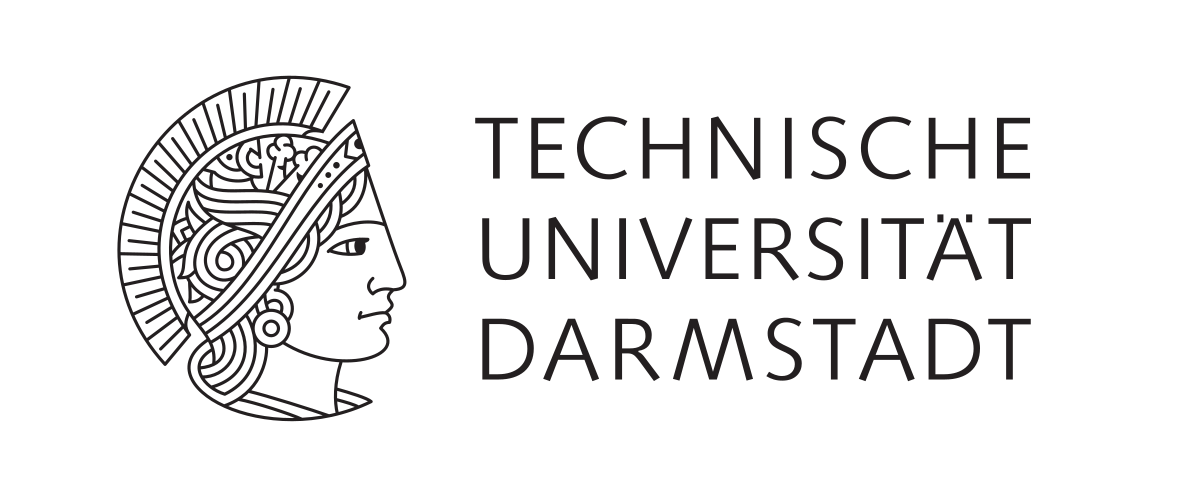 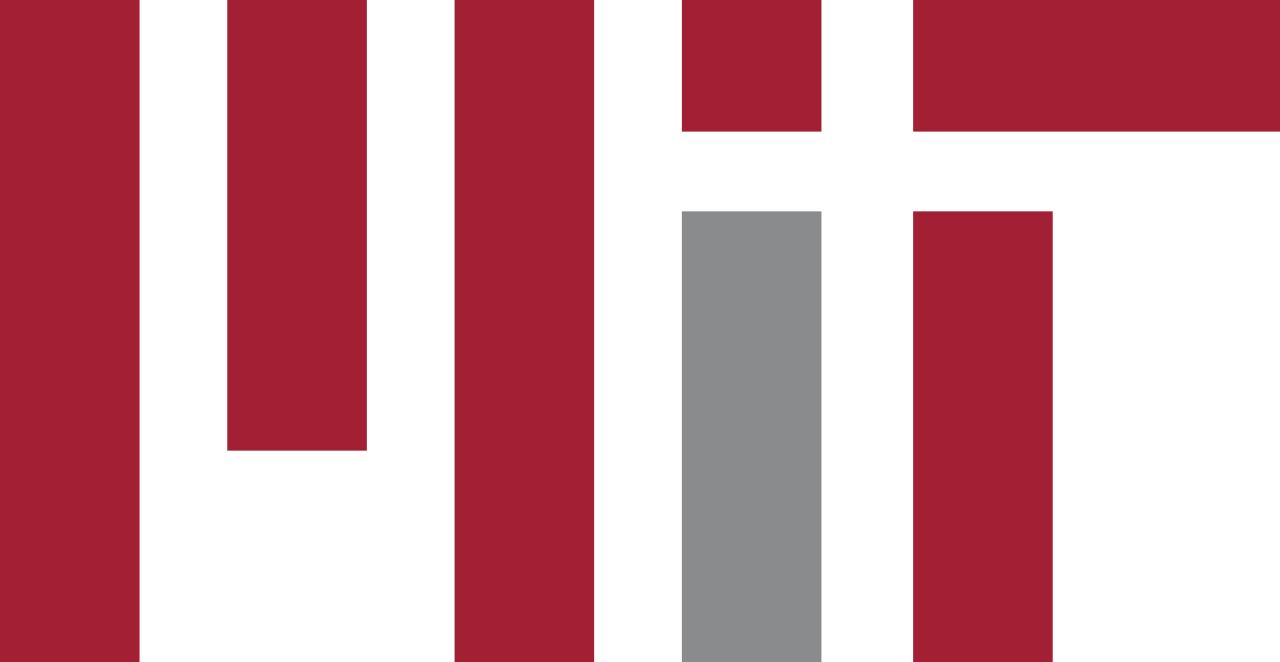 Tracking with foot or tracking with mwpc
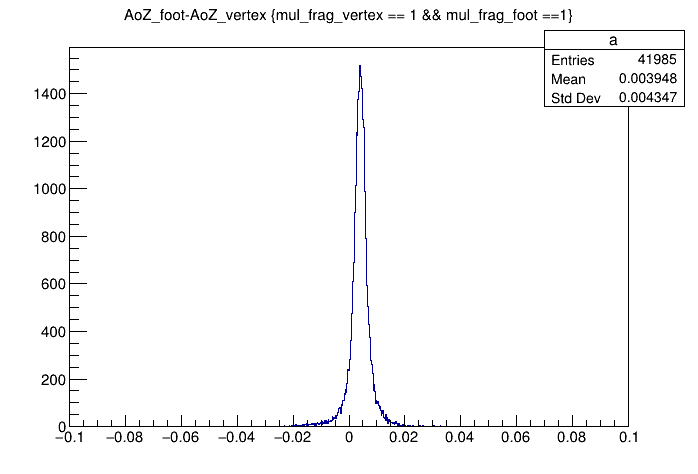 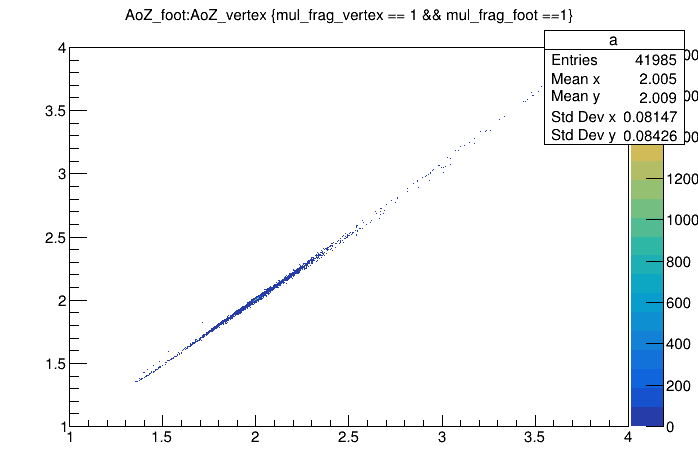 Fragment ratios
INCL opening angle
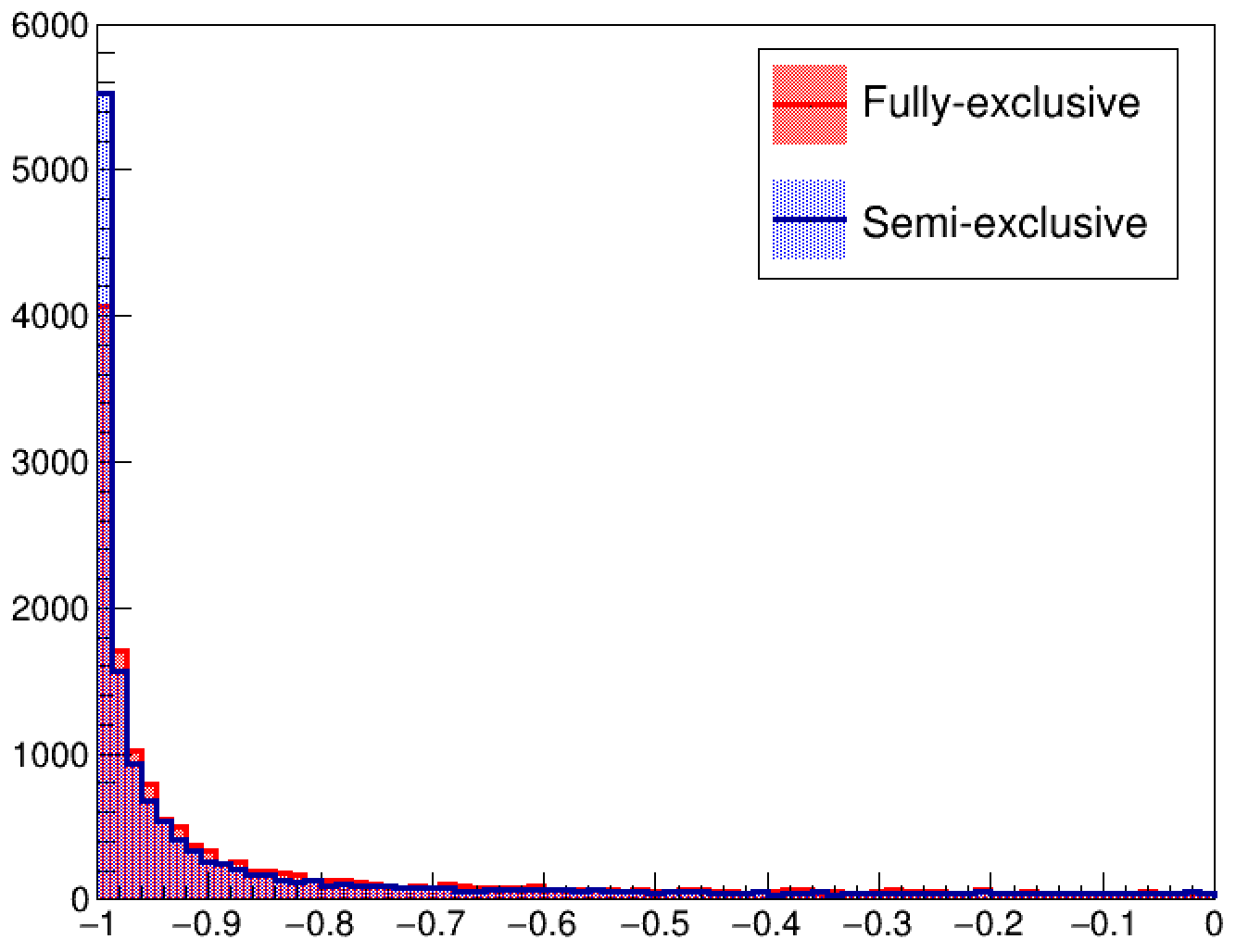 Semi-exclusive
pn = pbeam - pmiss - pfrag
Fully-exclusive
reconstructed using NeuLAND
Directly from INCL generator
Perfect resolution;
In INCL no SRC
(IE+Evaporation+rescattering)
Both angle peaked at -1;
cos(Ө(pn,pmiss))
Back to Back in Fully exclusive measurement
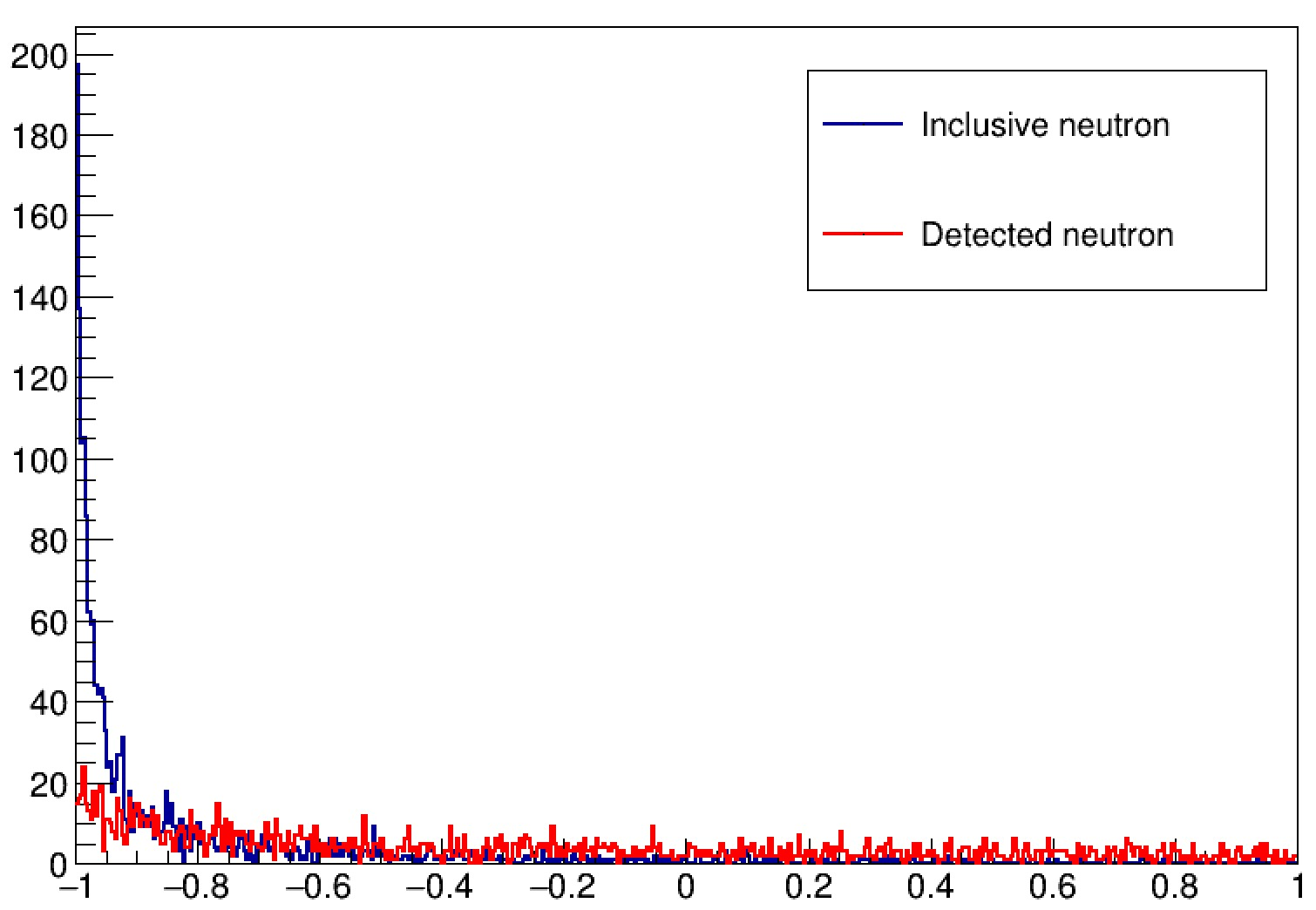 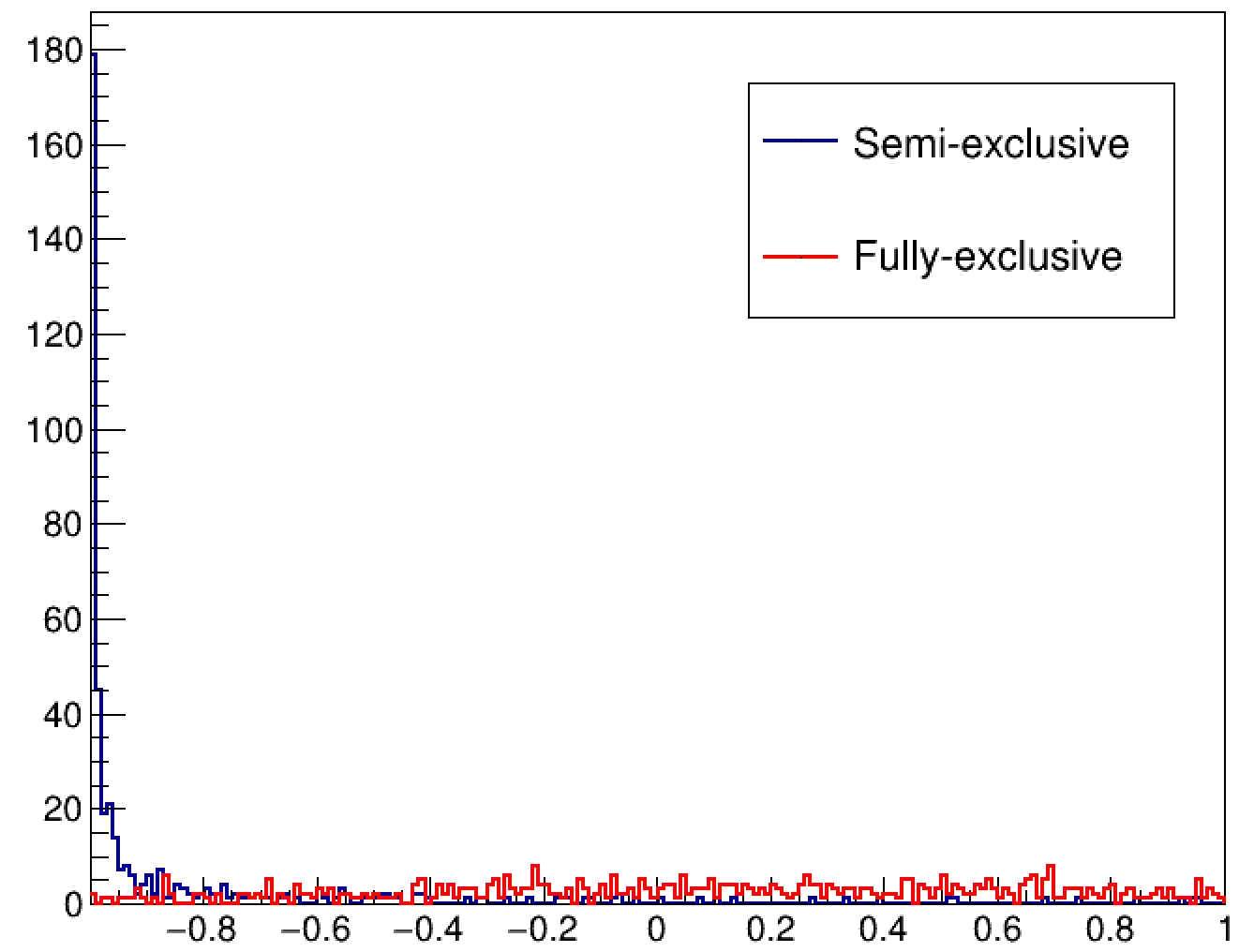 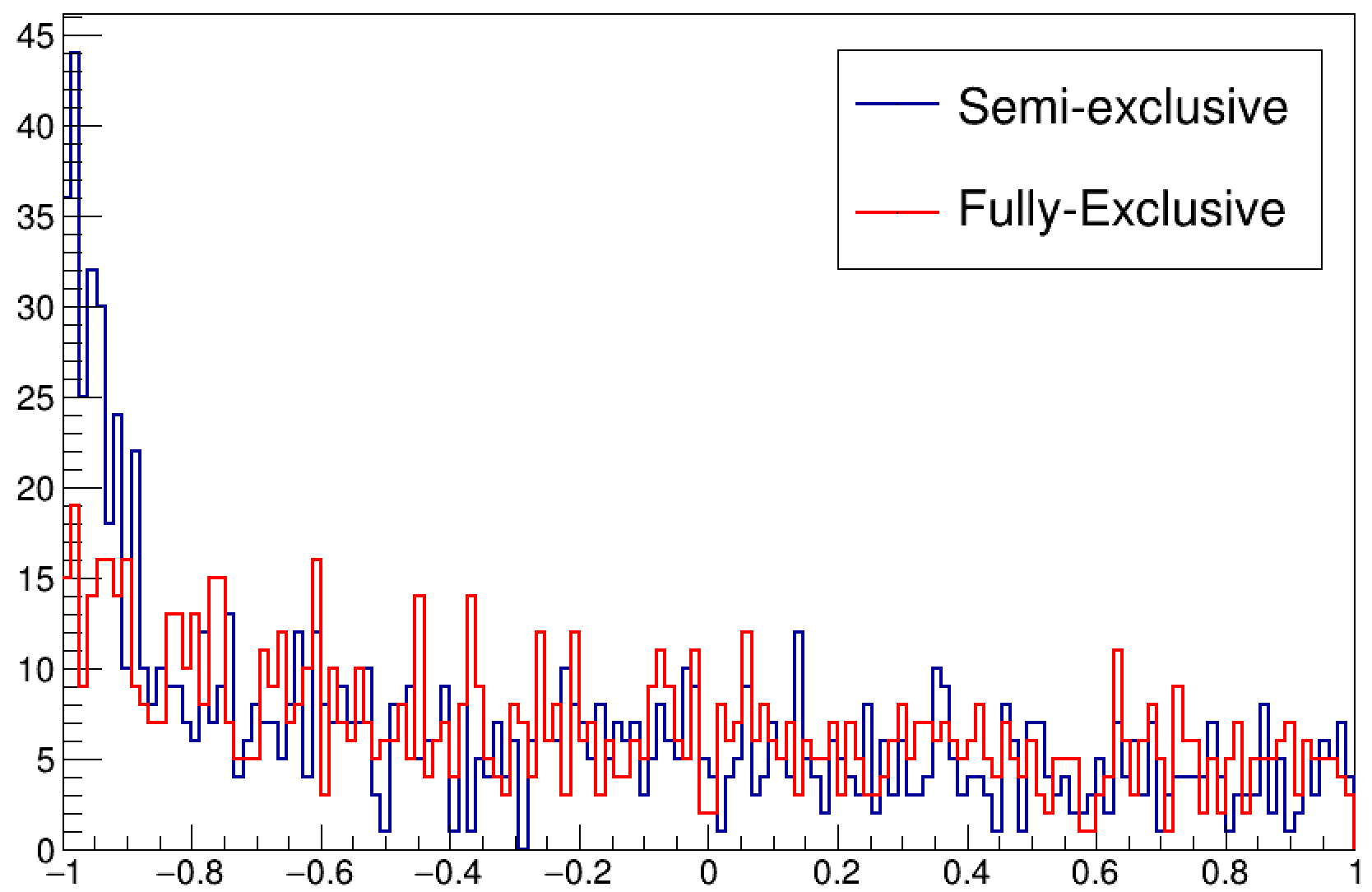 cos(Ө(pn,pmiss))
cos(Ө(pn,pmiss))
12C(p,2p)10B + n (data)
12C(p,2p)10B + n (INCL simulation)
CALIFA coverage
‹#›
QE event identification using new QPID
12C(p,2p) 11B
16C(p,2p) 15B
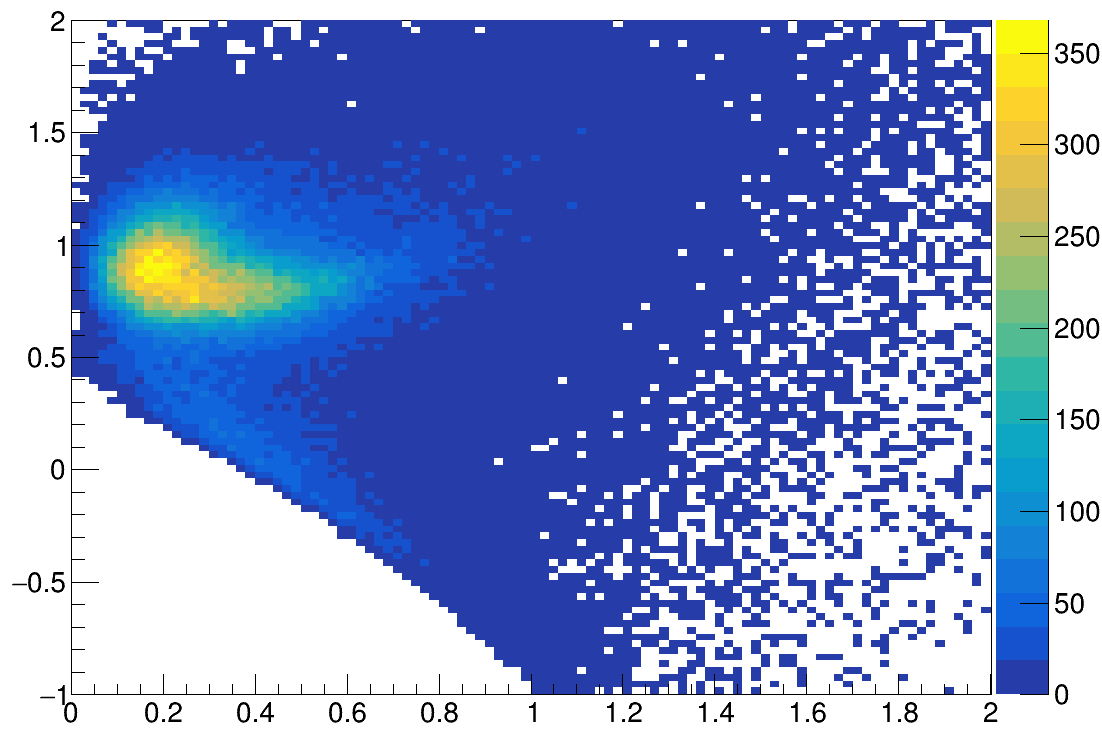 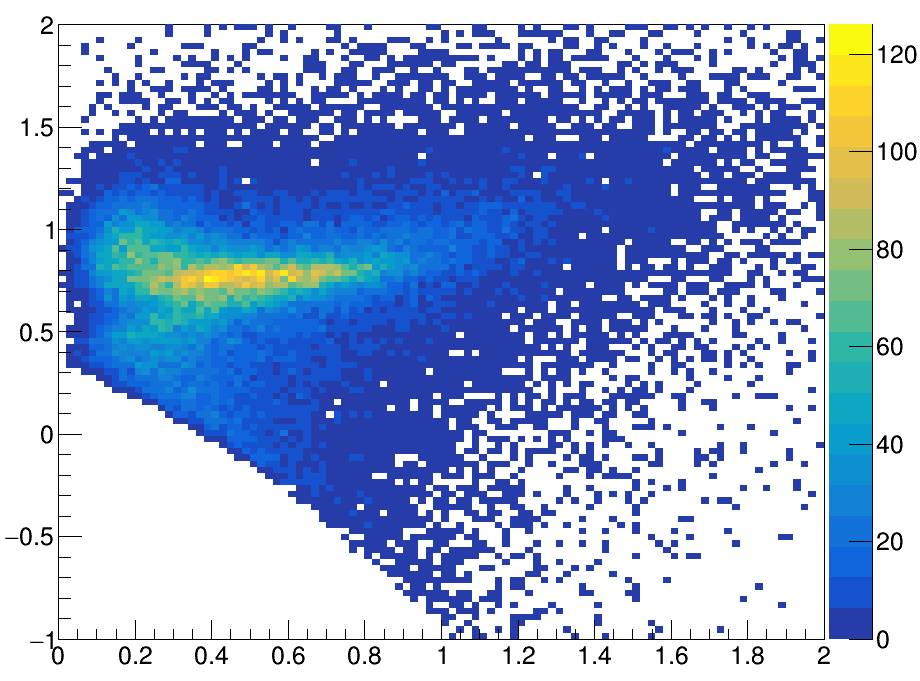 Mmiss2 [GeV2/c4]
Mmiss2 [GeV2/c4]
QE
QE
IE
IE
pmiss [GeV/c]
pmiss [GeV/c]
‹#›
QE event identification using new QPID
12C(p,2p) 11B
16C(p,2p) 15B
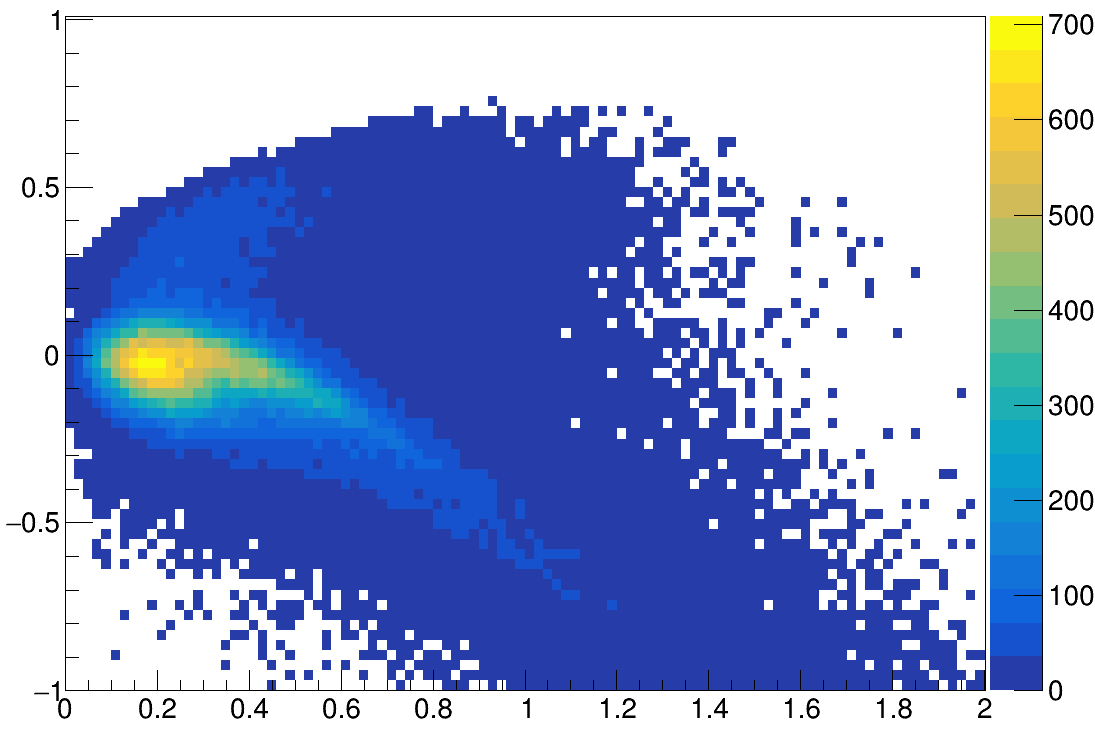 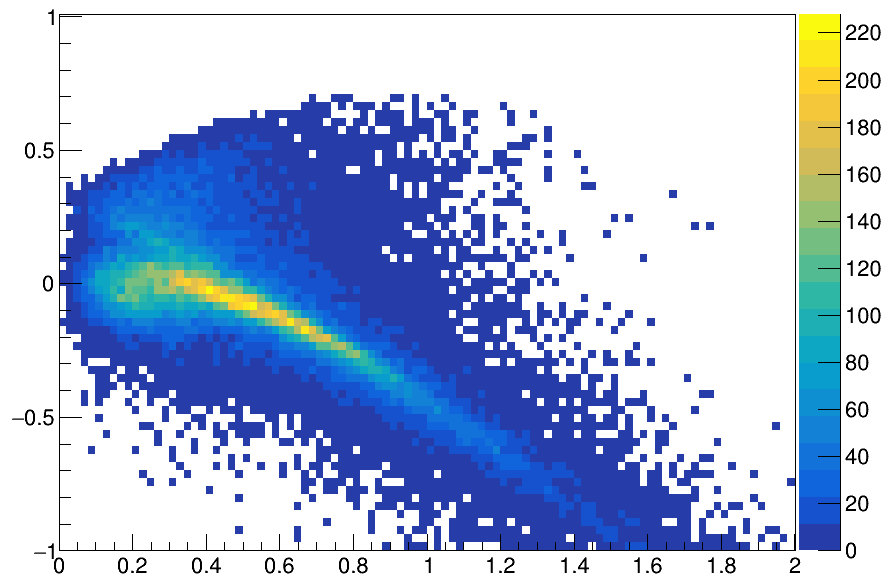 E miss [GeV]
E miss [GeV]
E miss [GeV]
p_miss [GeV/c]
p_miss [GeV/c]
QE identification 10B (semi excl. vs excl)
12C(p,2p)10B + n
12C(p,2p)10B
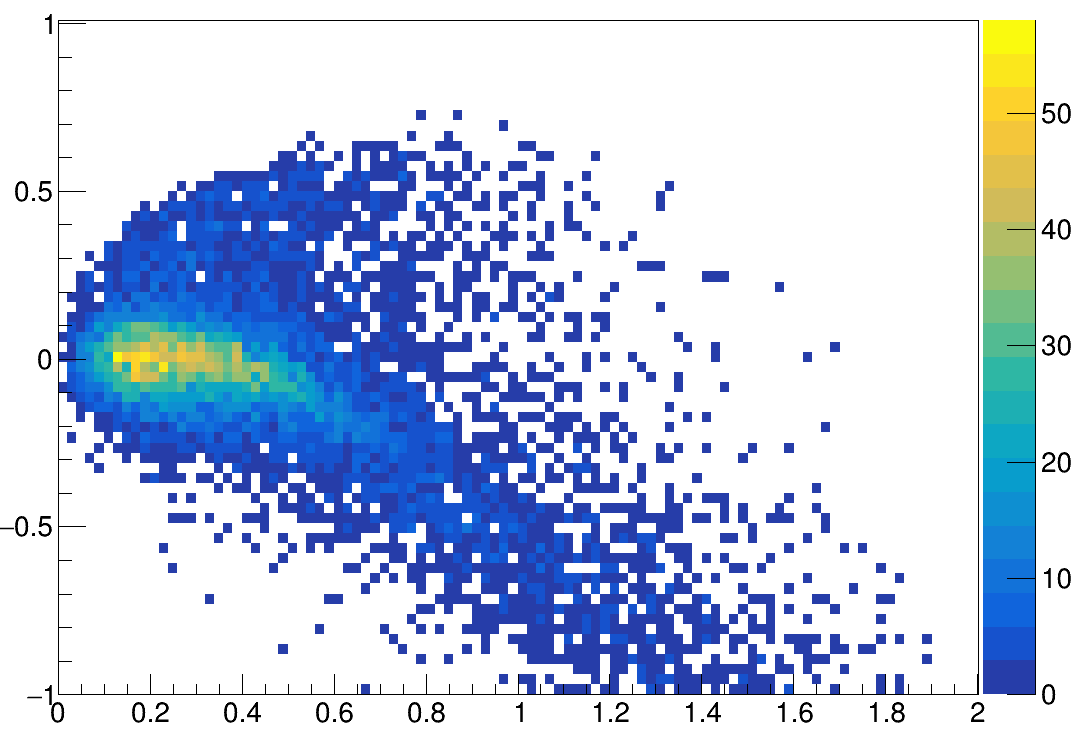 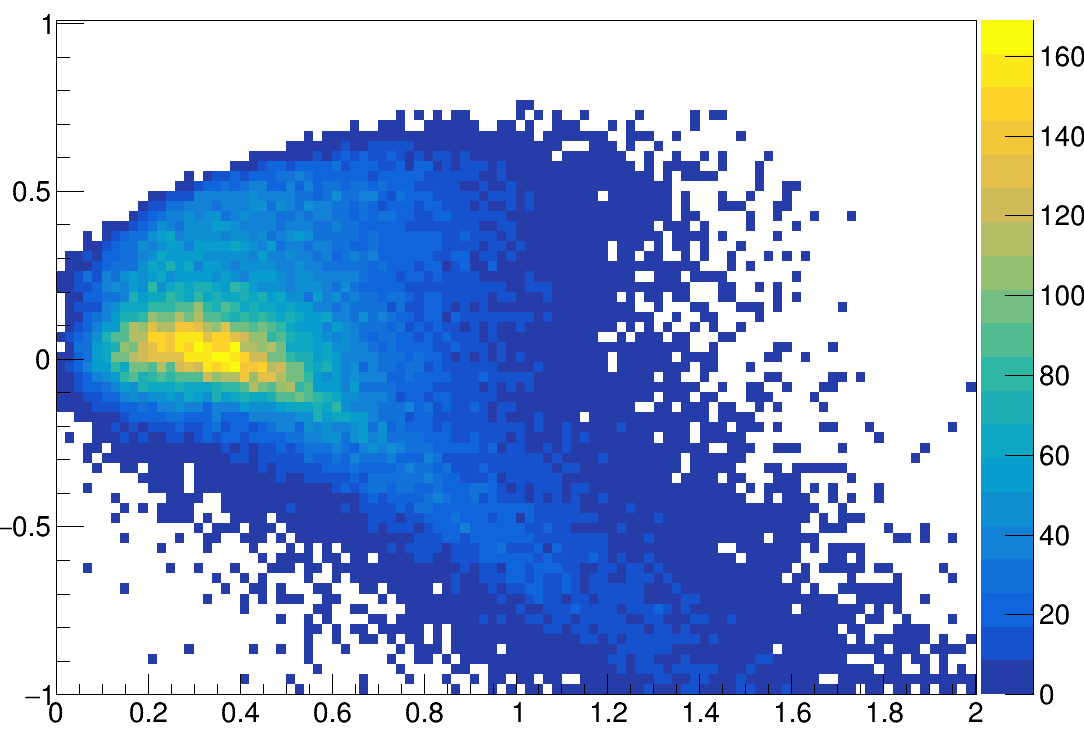 E miss [GeV]
E miss [GeV]
p_miss [GeV/c]
p_miss [GeV/c]
QE identification 10Be (semi excl. vs excl)
12C(p,2p)10Be
12C(p,2p)10Be + p
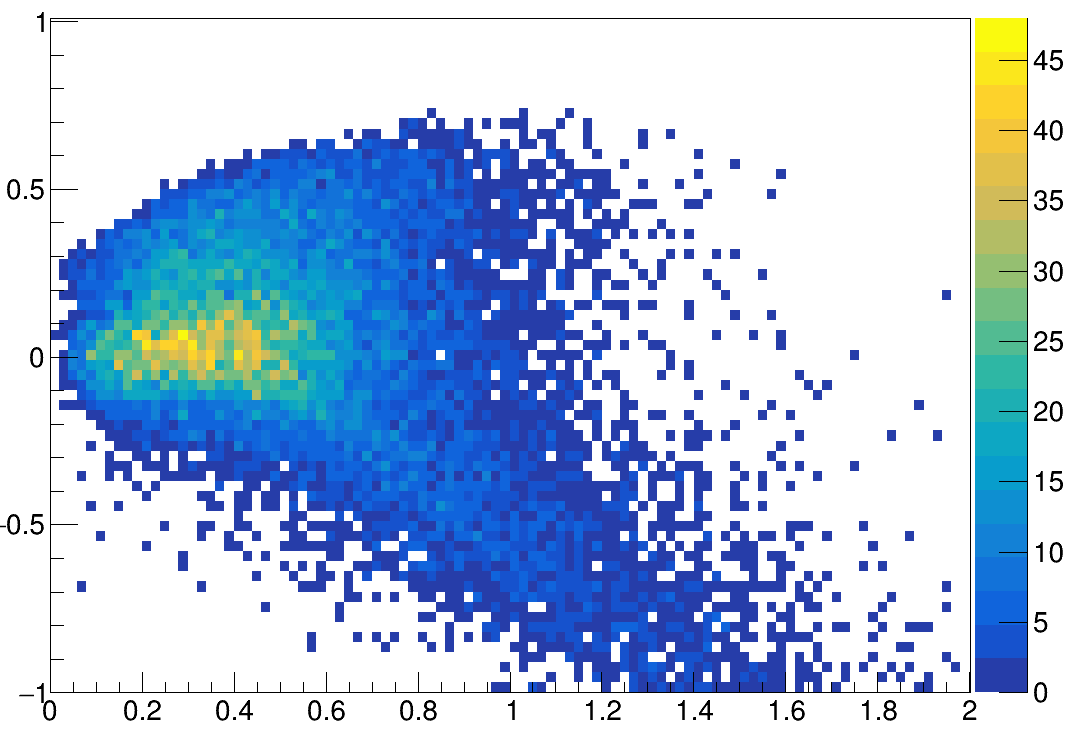 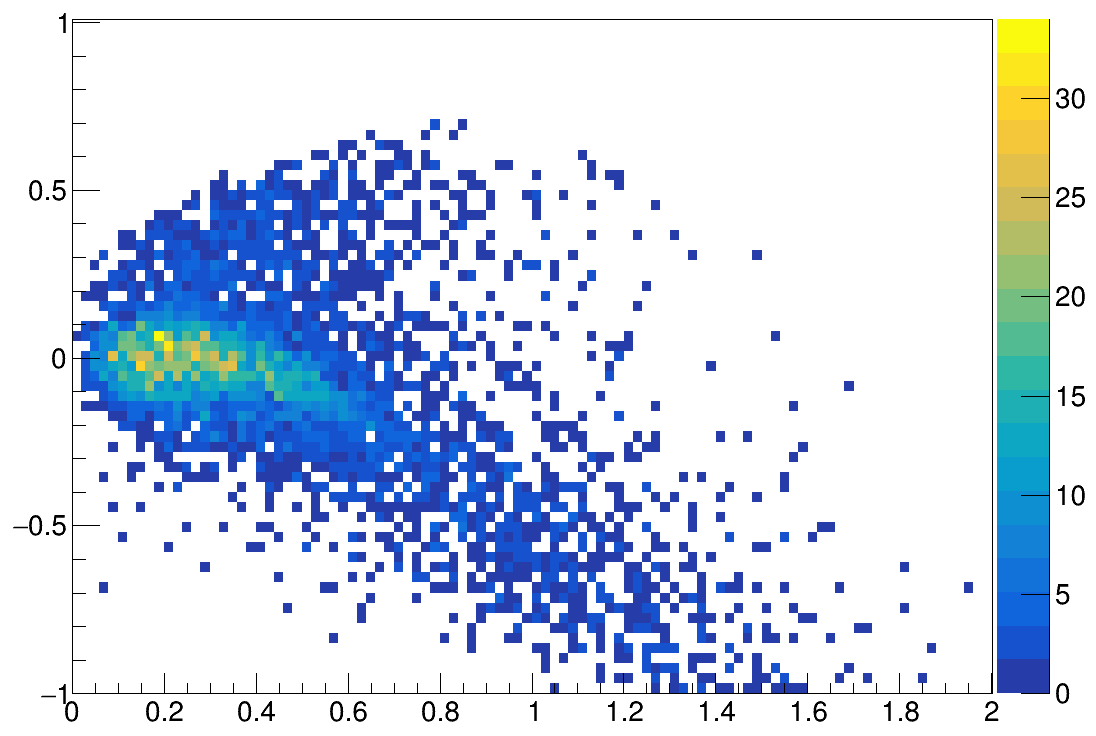 E miss [GeV]
E miss [GeV]
p_miss [GeV/c]
p_miss [GeV/c]
Importance of Mandelstam t and u cut
12C(p,2p)11B no t or u cut
12C(p,2p)11B with abs(t)>0.5 and abs(u)>0.5
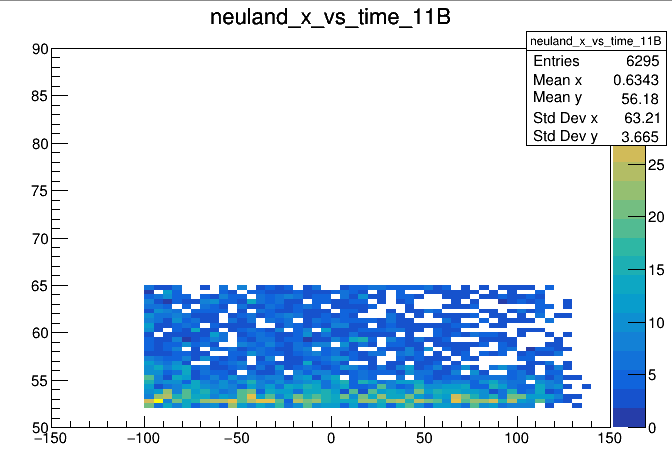 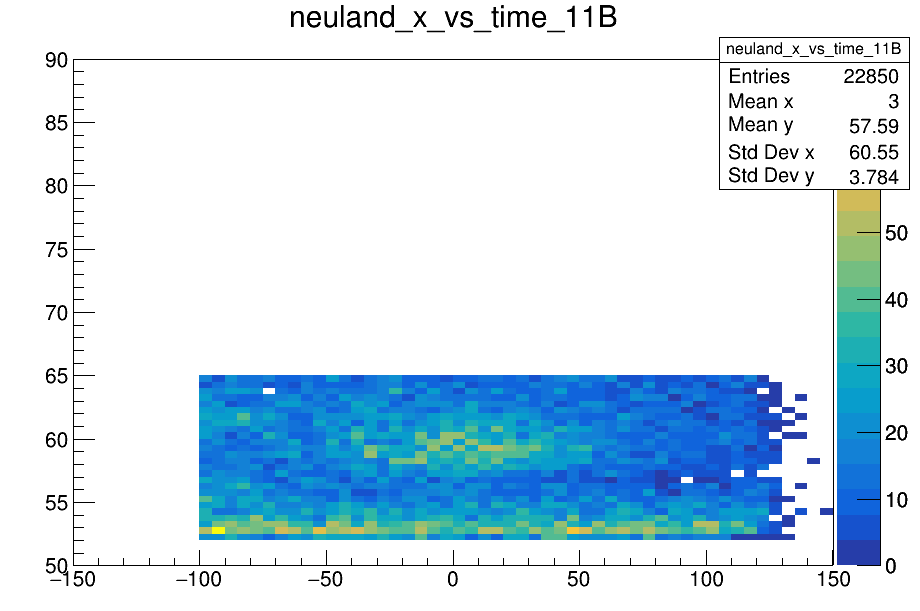 Neuland t [ns]
Neuland t [ns]
Neuland_x [cm]
Neuland_x [cm]
Acceptance hist
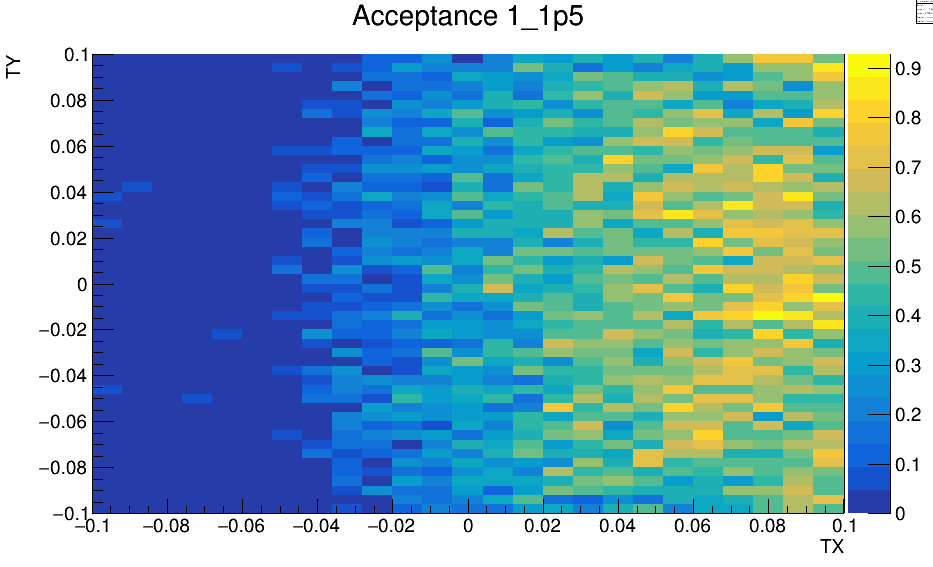 Acceptance hist
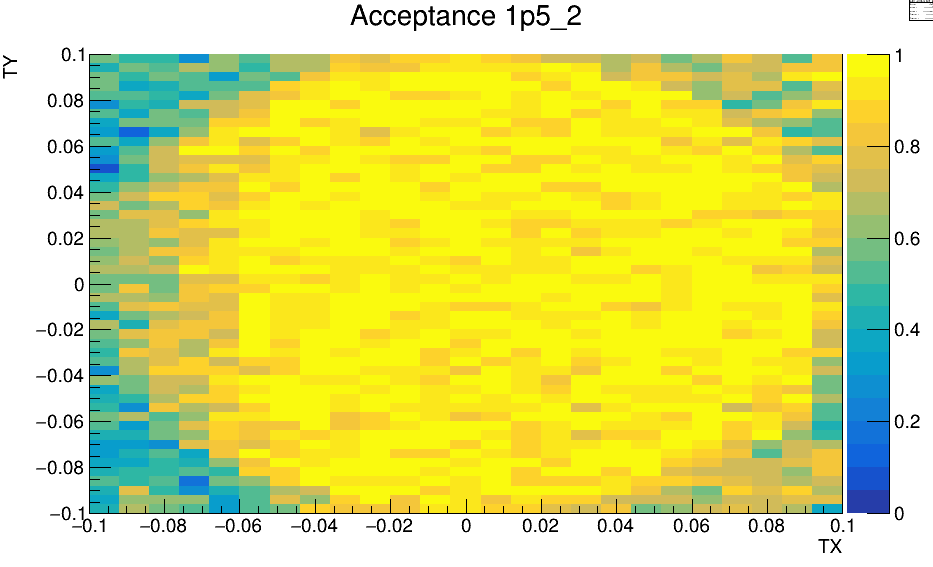 Acceptance hist
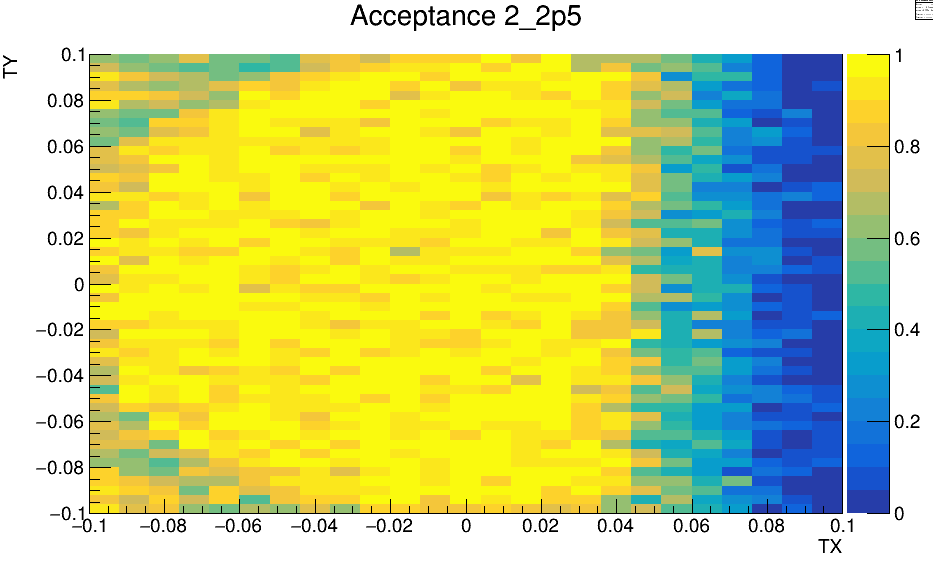 Acceptance hist
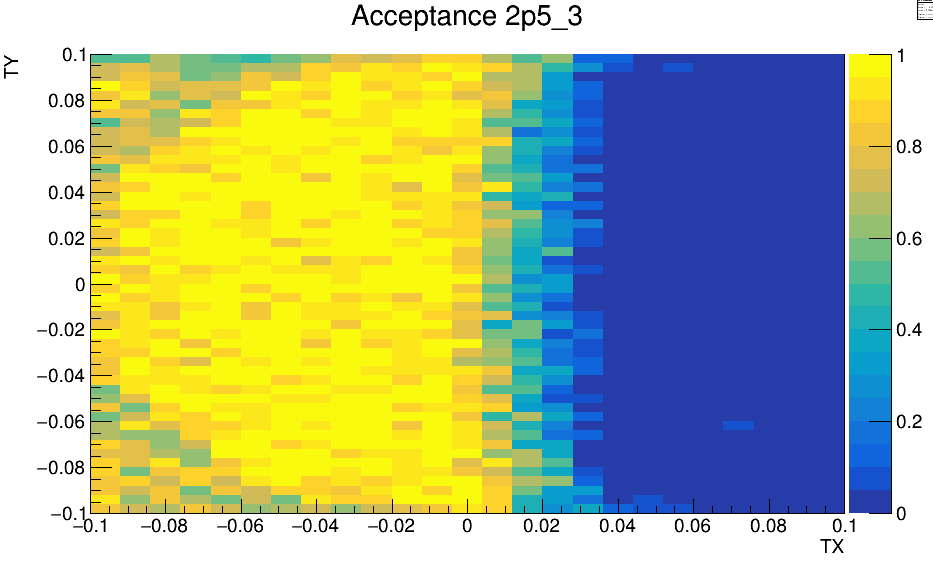 Acceptances RPC and NeuLAND
TY
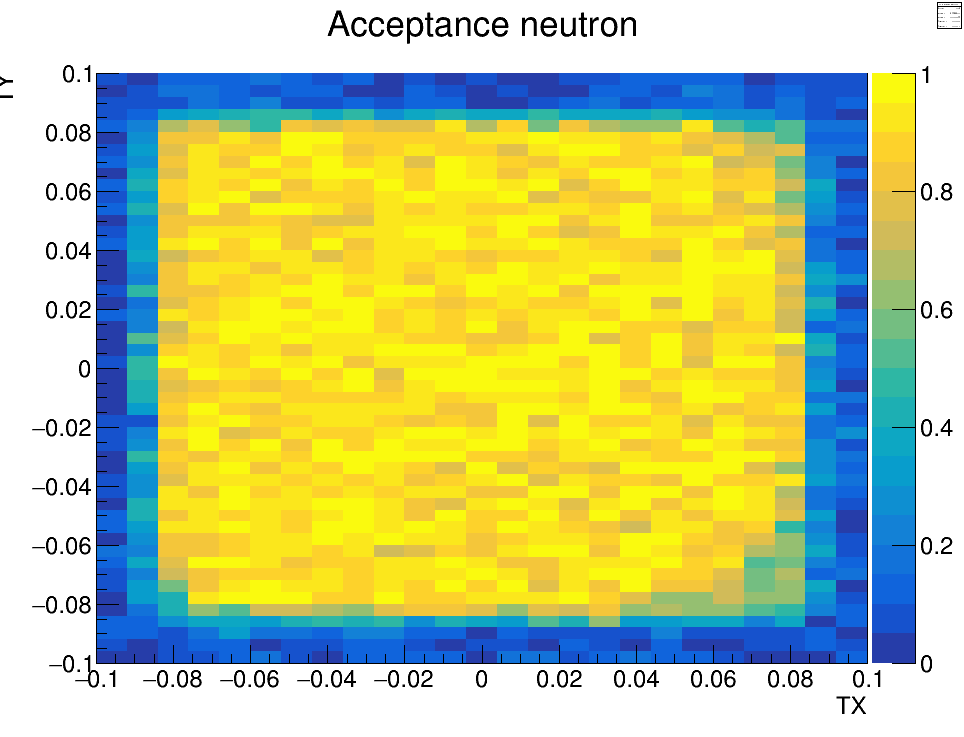 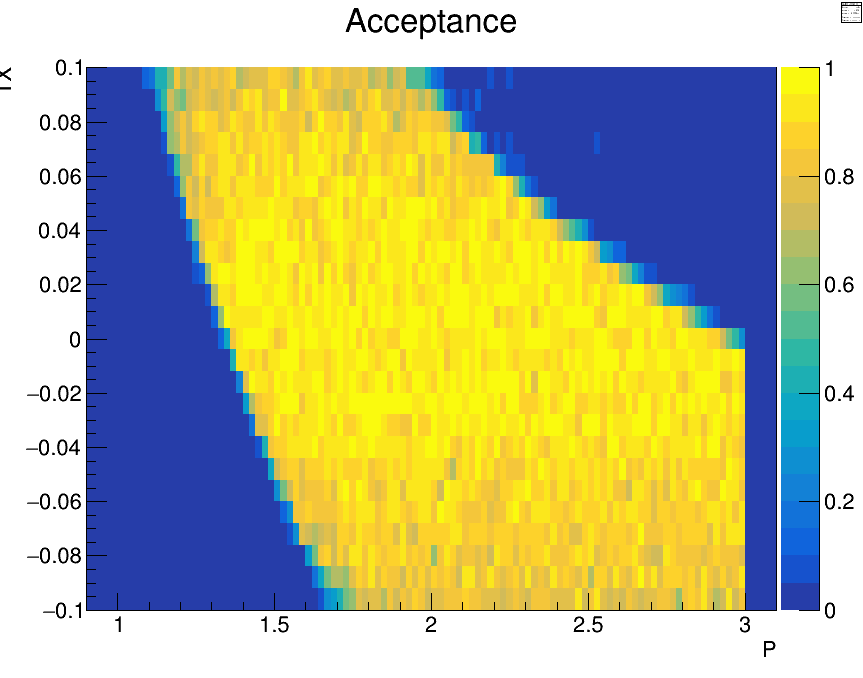 TX
TX
P [GeV/c]
‹#›
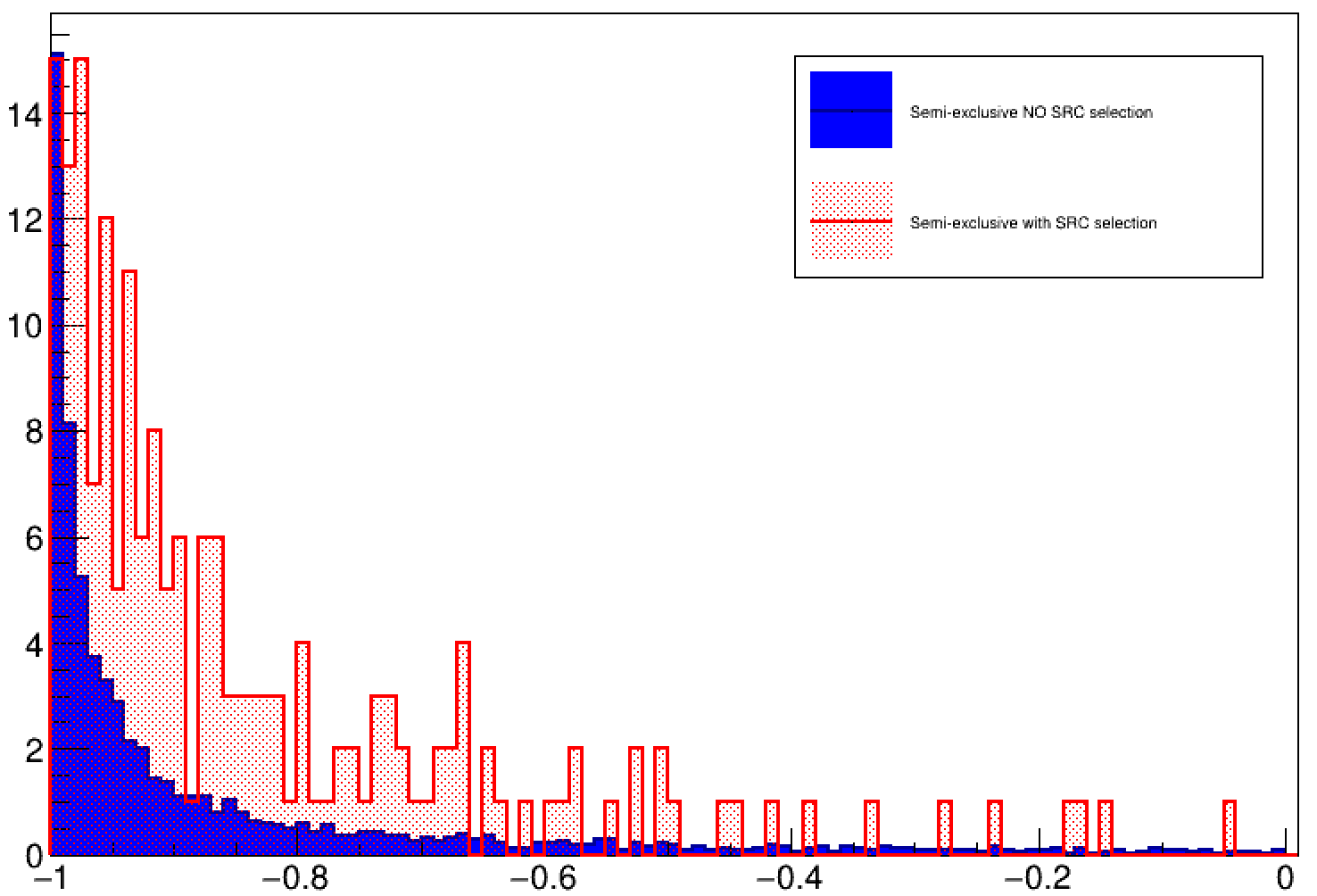 DATA
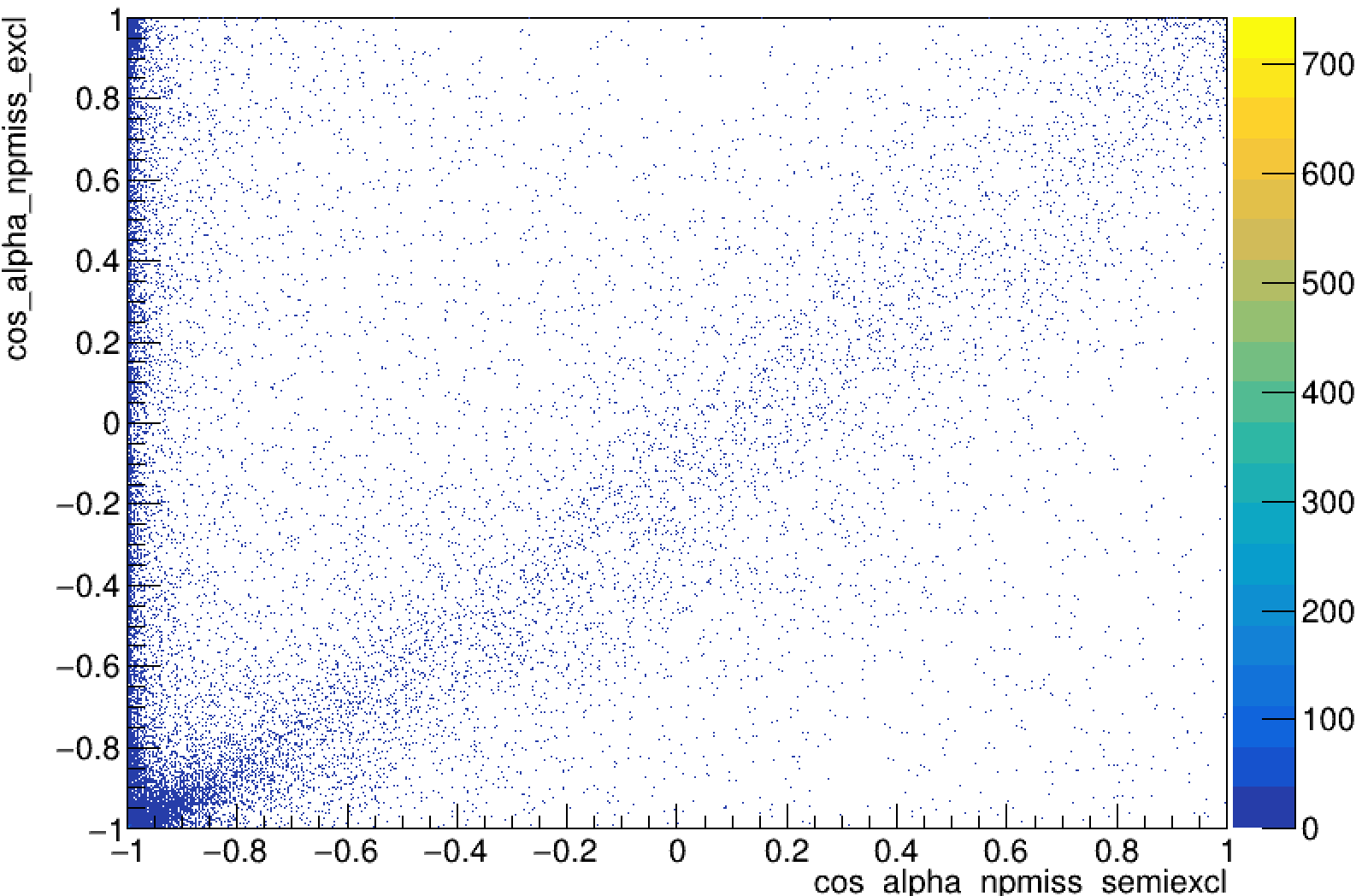 INCL
cos(Ө(pn,pmiss))
Semi-exclusive SRC conditions
Fully-exclusive SRC conditions
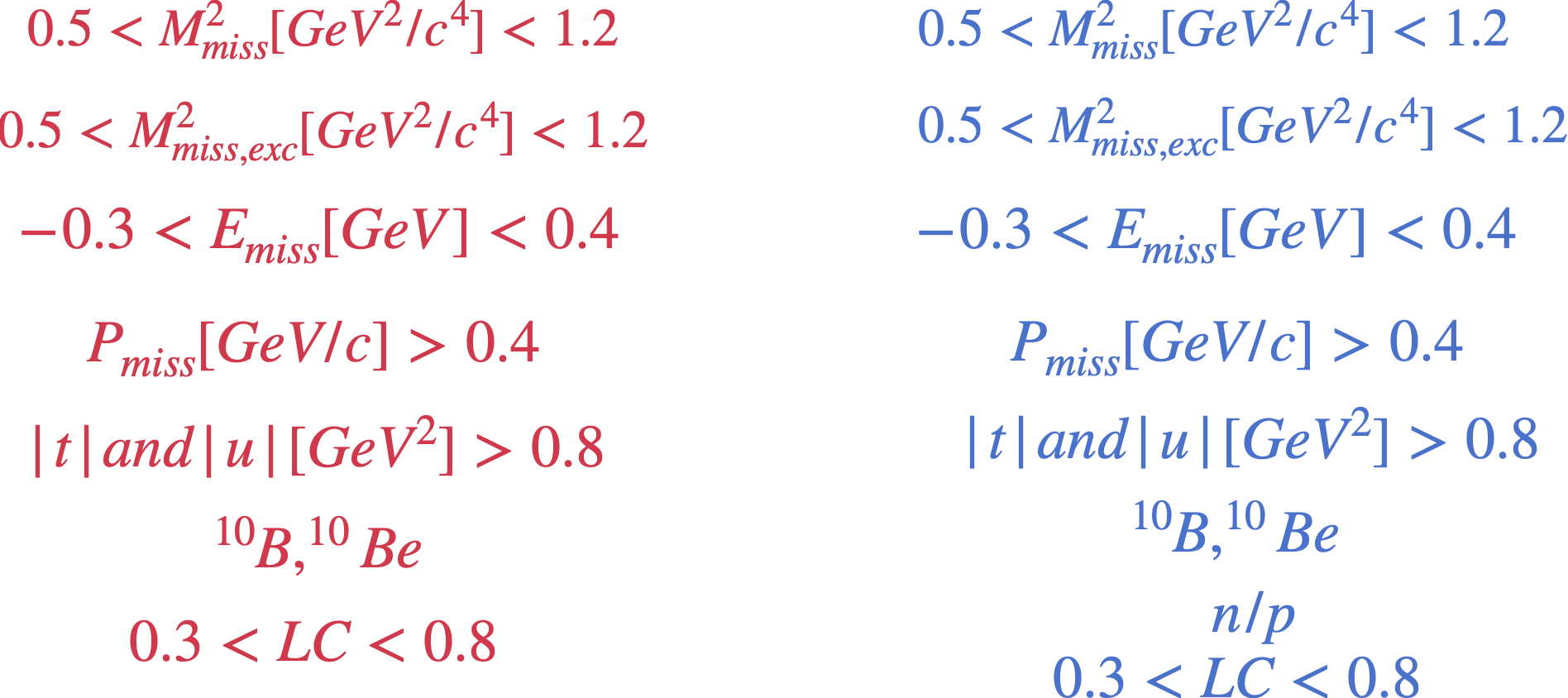 ‹#›